建设项目全过程造价精细化管控
                  



（仅供课堂教学和科学研究用）
今日菜单
1、当前建设工程成本控制所存在通病分析
2、全过程建造成本控制概述及实践介绍
    决策阶段
    设计阶段
    招投标阶段
    施工阶段
    竣工阶段
当前建设工程成本控制所存在通病分析
1  项目成本设计管理
     基本上未充分进行或来不及进行，一路紧张催设计催招标和紧急开工，留待问题于过程中解决。         
     对不同设计方案选择的分析、不同物料/设备选用的分析等欠充分。
     没有施工过程中适应市场实际需求变化所应作出的市场调查和设计调整，与项目营销形成一定的脱节。
当前建设工程成本控制所存在通病分析
案例：某住宅项目营销的方案是通过低价团购方式进行销售，定位较低；而设计部对该区景观方案的定位是“核心区域景观”（单方造价400元/m2），为解决定位差异，将考虑进行景观成本优化，但是原景观方案已报工规，若修改景观方案，将重新报工规，造成工规下发时间延误。

案例：某项目报工规时的景观方案未经过多方论证及决策，最终景观设计与所报方案出入很大。只能先按工规方案施工验收，再进行拆改，导致无效成本320万元。
当前建设工程成本控制所存在通病分析
当前建设工程成本控制所存在通病分析
设计条件输入不全以及输入信息有误，导致设计方向偏差以及设计图纸存在缺陷。
案例1：某项目采暖设计时输入条件不足，后期为解决户内不热的问题，增加很多组的散热器片。由于方案变更时，地采暖单位施工及总包室内地面皆已施工完毕，导致很多的已完成工程剔凿拆改，造成很大损失。
     同时，地采暖设计变更增加了温控阀。天津市要求地采暖系统前必须有温控阀装置，但由于前期设计输入条件的不足，原系统图没有温控阀。后期通过变更增加温控阀，导致成本增加。
当前建设工程成本控制所存在通病分析
案例2：某住宅配套在规划时，项目分期尚未明确，因此整区配套设施规划在二三期地库内，但实际二三期进度与一期差距很大，为满足一期入住的配套要求，需提前将二三期的部分工程施工完毕。
清单与其他法律、法规、文件的关系
当前建设工程成本控制所存在通病分析
2  招标文件编制质量
      由于没有技术规范或未对设备/物料选型作出深入研究，或各投标单位对档次、标准的理解差异过大从而导致标价差异和定标的困难，或全按暂估价进行招标，不能通过招标形成系统配置优化和价格确定，并增加日后工程及造价管理困难。
       整体招标文件的编制重点仅注重于招投标程序限制条款上，未能根据具体项目和具体合同需要，形成特色化的评标办法。
1   总则
当前建设工程成本控制所存在通病分析
3  评标质量
       由欠了解招标项目及招标文件规定的评标委员会负责，注重于一般性分析技术标，但又属于标前文件及不是合同文件的有效组成部分；商务标的分析则仅限于按评标办法的公式而对投标总价打分，连算术错误都不复核。
       更未复核投标单位所编制投标范围的完整性、投标单价的合理性、不平衡报价的分析、以及相应的解决办法跟进，日后风险不能在定标选择前形成有效规避和处理。
当前建设工程成本控制所存在通病分析
4  合同条款体系：
     一般使用国家的建设工程标准合同(示范文本).采用填空式“专用合同条款”编制方式，缺乏对具体项目限制条件的解析，和因之形成的适用的   “专用合同条款”条文和合同条件定义。合同条件约定不够全面详细明确，造成结算时易产生索赔和纠纷。
当前建设工程成本控制所存在通病分析
关于合同临界面管理的案例
由于合同要约不明确，导致施工单位“拈轻怕重”“相互推诿”，给项目部的工作带来不必要的麻烦 。 
案例1：某项目都对于信报箱架体、自行车棚、门卫室等零星构件没有约定其施工主体；需签订补充合同。
案例2：某项目给水、采暖管网只施工至井，而总包合同约定至建筑外墙1.5米，因此双方不能衔接，需通过现场签证予以追加。
清单的实施过程
当前建设工程成本控制所存在通病分析
5  过程管理
     图纸+变更签证管理形式。未履行严格的合同工程施工指令体系管理，且常常后补变更签证。
       更未履行重大设计变更建议决策前需进行的建造成本变化估算，从而无法形成预控管理。没有规律性的财务报告制度和文件，从而使项目经理无法在短期内作出建议变更准批与否的有效决策。
1   总则
当前建设工程成本控制所存在通病分析
6  结算管理  
       结算进度落后于工程，决算人员常常脱离于项目施工，事后把关。
       惯性审查报价项目、工程量及套用单价合理性，但缺乏对报价项目工程变更有效性的分析。
全过程造价管理控制概述及实践介绍
全过程工程造价管理
       工程造价管理覆盖建设工程前期决策、设计、招投标、施工、竣工验收等各个阶段，包括前期决策阶段的项目策划、投资估算、项目经济评价、项目融资方案分析；设计阶段的限额设计、方案
比选、概预算编制；招投标阶段的标段划分、承发包模式及合同形式的选择、工程量清单及招标控制价的编制；施工阶段的工程计量、工程变更控制、索赔管理；竣工验收阶段的竣工结算与决算等。
全过程造价管理控制概述及实践介绍
全过程工程造价管理咨询的定义
       受委托方的委托，运用工程造价管理的知识和技术，为寻求解决建设项目决策、设计、招标、施工、结算等各个阶段工程造价管理的最佳途径而提供的智力服务。
全过程造价管理控制概述及实践介绍
全过程工程造价管理咨询的任务
        建设项目全过程工程造价管理咨询的任务是依据国家有关法律、法规和建设行政主管部门的有关规定，通过对建设项目各阶段工程的计价，实施以工程造价管理为核心的项目管理，实现整个建设项目工程造价有效控制与调整，缩小投资偏差，控制投资风险，协助建设单位进行建设投资的合理筹措与投入，确保工程造价的控制目标。
发包人对工程造价咨询人的委托
工程量清单及招标控制价编制
全过程造价管理策划
限额设计
方案优化
清标
合同条件咨询
工程合同价款约定
价值工程
工程计量
工程价款支付
索赔与现场签证
工程价款调整
工程计价争议处理
竣工结算的办理
准备
阶段
设计阶段
招标阶段
施工合同实施阶段
施工招标
施工合同签订
竣工
全过程工程造价管理咨询
建设项目全过程工程造价管理咨询依据建设项目的建设程序可划分五个阶段，分别是：
       决策阶段
       设计阶段
       招投标阶段
       施工阶段
       竣工阶段
项目各阶段对增值的影响
对项目价值的影响
累计投资曲线
时间
项目建议和可行性研究
设计和计划
施工
使用
全过程工程造价管理咨询的主要工作
决策阶段
1  建设项目投资估算的编制、审核与调整；
  建设项目经济评价；
  协助建设单位进行投资分析、风险控制、提出融资方案的建议；
全过程工程造价管理咨询的主要工作
设计阶段
  限额设计。提出项目设计、施工方案的优化建议，各方案测算工程造成价的编制与比选。
  设计概算的编制、审核与调整；
全过程工程造价管理咨询的主要工作
招投标阶段
6  施工图预算的编制或审核；
7  参与工程招标文件的编制；
  招标工程工程量清单的编制；
  招标工程控标控制价的编制或审核；
  施工合同的相关造价条款的拟定；
  各类招标项目投标价合理性的分析；
全过程工程造价管理咨询的主要工作
施工阶段
12  合同履行过程的管理；
13  工程计量支付的确定，审核工程款支付申请，提出资金使用计划建议；
14  施工过程的设计变更、工程签证和工程索赔的处理；
  工程计价争议的处理
  价值工程。提出合理化建议
全过程工程造价管理咨询的主要工作
竣工阶段
17  各类工程的竣工结算编制与审核；
  造价管理总结；
  建设项目后评价。


全过程造价管理示意图
工程项目管理
决策阶段
配套阶段
设计阶段
设想
项目组织策划
立项批准
可行性研究
项目建议书
前期配套手续
聘请咨询单位
聘请专业顾问
选址方案
土地出让
大配套
四通一平
开工许可证
勘察
业主项目管理班子
方案设计
设计招标
业主
管理案例
业主批准
有关部门批准
设计优化
设计任务书
招标文件
发标
答疑和询标
评标
中标
招标收尾
管理组织形式
项目实施策划
国际投资工程公司
朱雄策划顾问公司
新科咨询公司
蔡高建筑设计公司
天津建筑设计院
曾宏光机电设计
协建装修设计
利比测量师
保险顾问
毕马威审计师
怡高顾问
税务顾问
天津市第一建筑公司
粗装修公司
美际机电公司
桓昌装修分公司
OTTS电梯公司
楼宇自动化公司
钢材水泥供应商
其他工作承包商
编制项目管理手册
管理策划阶段
方案审核
管理招标
决策咨询
管理策划
组织策划
采购策划
管理流程策划
风险管理
价值工程
方案比较
方案评定
风险分析
招标文件
发标
答疑和询标
评标
中标
招标收尾
体系咨询
战略咨询
工程项目管理(续前)
施工阶段
设计阶段
施工准备阶段
其他配套手续
专业审查
地名
初步设计
施工图设计
监理招标
总包招标
开工
业主批准
有关部门批准
设计优化
业主批准
有关部门批准
设计优化
招标文件
发标
答疑和询标
评标
中标
招标收尾
实施
招标文件
发标
答疑和询标
评标
中标
招标收尾
质量管理
费用管理
工期管理
职业健康和安全管理
环境管理
社会责任管理
其他专业招标
招标文件
发标
答疑和询标
评标
中标
招标收尾
第一次工地会议
图纸交底
合同交底
管理培训
实施阶段
施工合同阶段
设计合同阶段
造价管理招标
合同造价管理
变更造价管理
签证造价管理
索赔造价管理
价值工程
月进度款管理
总价管理
月工作报告
造价文档管理
招标文件建议
评标过程的建议
编制工程量清单及招标控制价
参加合同交底
价值工程
设计任务书建议
招标文件和合同文件的建议
评标过程的建议
设计优化
招标文件
发标
答疑和询标
评标
中标
招标收尾
工程项目管理(续前)
竣工验收阶段
运营阶段
竣工验收
交付
缺陷责任期
项目管理结束
正式运营
项目结束
业主批准
有关部门批准
缺陷责任管理
项目总结
造价总结阶段
缺陷责任期阶段
验收阶段
项目造价总结
成熟度分析
缺陷责任造价管理
竣工结算
造价管理总结
咨询公司全过程造价管理策划的内部工作
签订咨询合同
     签订咨询合同，明确合同标的、服务内容、范围、期限、方式、目标要求、资料提供、协作事项、收费标准、违约责任等。
制订咨询实施方案
     由项目负责人主持编制的咨询实施方案一般包括如下内容：咨询业务概况、咨询业务要求、咨询依据、咨询原则、咨询标准、咨询方式、咨询成果、综合咨询计划、专业分工、咨询质量目标及操作人员配置等。
确定项目经理
配置咨询业务操作人员
咨询公司全过程造价管理策划的内部工作
咨询资料的收集整理
  咨询单位根据合同明确的标的内容，开列由委托人提供的资料清单。提供的资料应符合下述要求：
  1、 资料的真实性，委托人对所提供资料的真实性、可靠性负责；
  2、 资料的充分性，委托人提供的项目资料应满足造价咨询计量、确定、控制的需要，资料要完整和充分；
  3、 委托人提供的资料凡从第三方获得的，必须经委托人确认其真实可靠。
工程造价咨询人的全过程工作过程
工程造价咨询公司管理层
工程造价咨询公司项目部
签订咨询合同
确定主要人员及目标
组成项目部
颁发项目章程
项目目标责任书
编制项目管理手册
监督指导帮助
项目实施
项目总结
项目小结
工程造价咨询公司管理体系
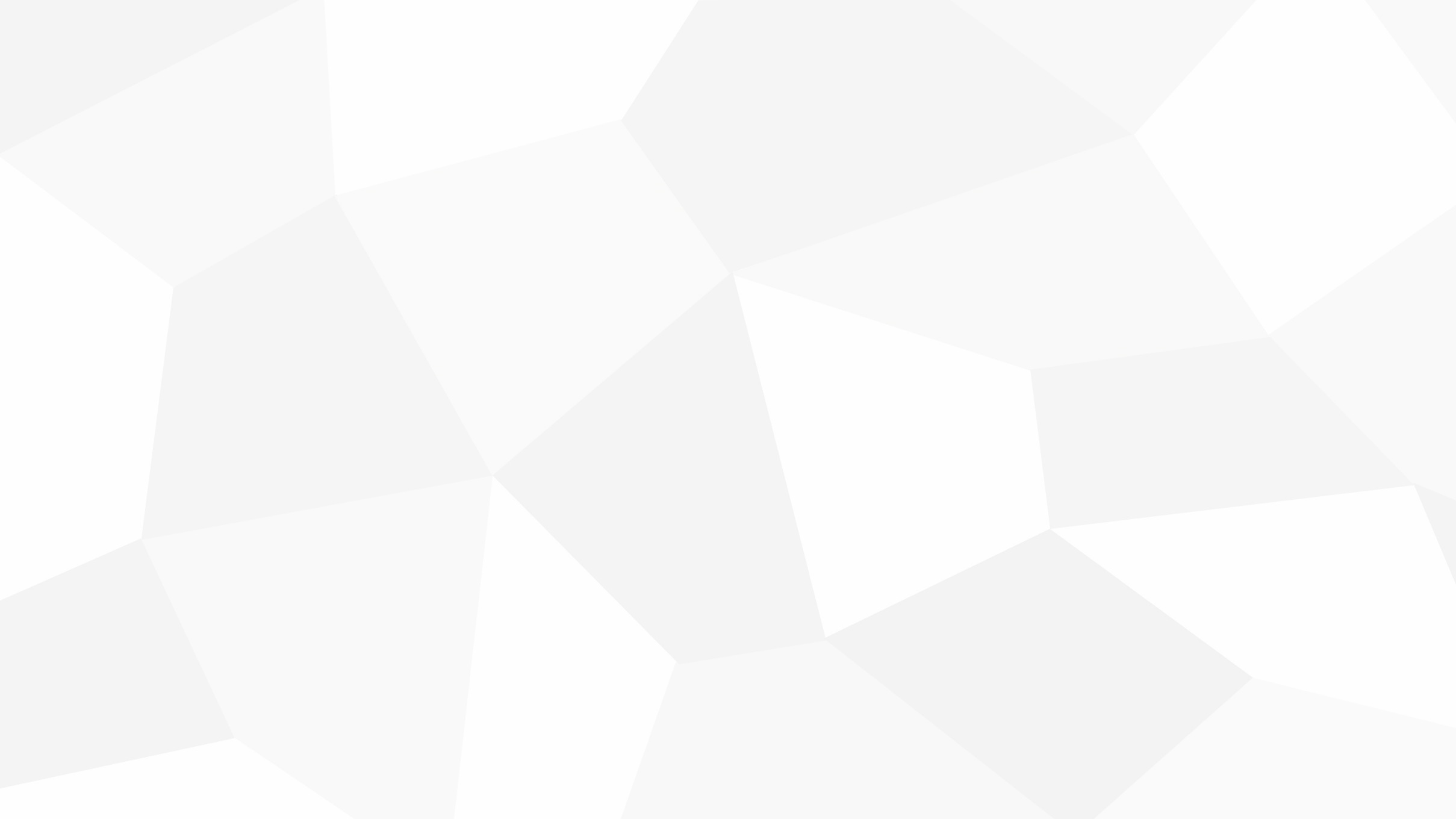 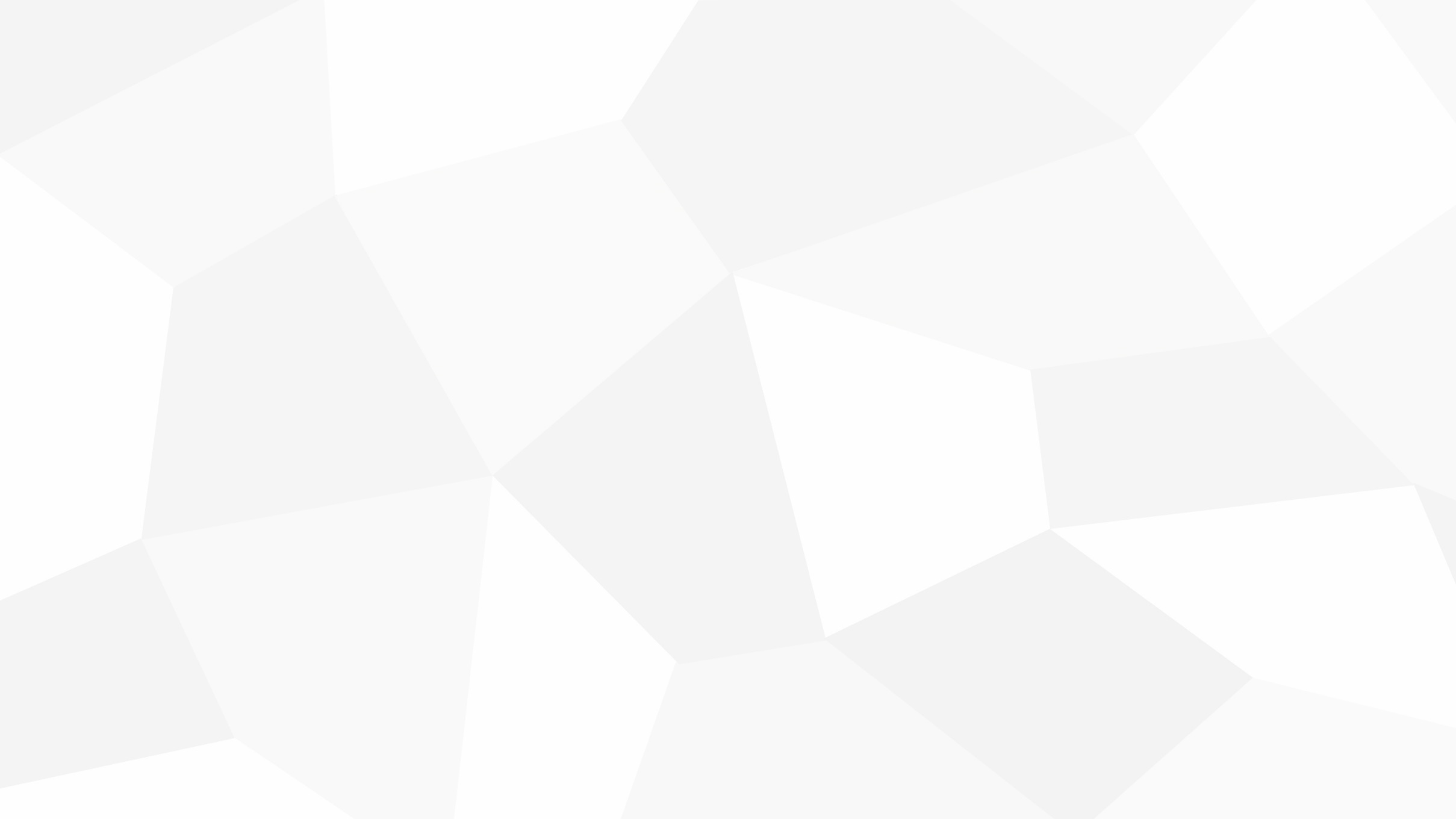 XXXX造价咨询项目管理手册
XXXX ESTATE CONSULTANT PROJECT MANAGEMENT HANDBOOK
RC-PMHB-XXXX-2009-01
中文版
CHINESE VERSION






某某咨询有限公司
TIANJIN RICHEN ESTATE CONSULTANT COMPANY
15/01/2010
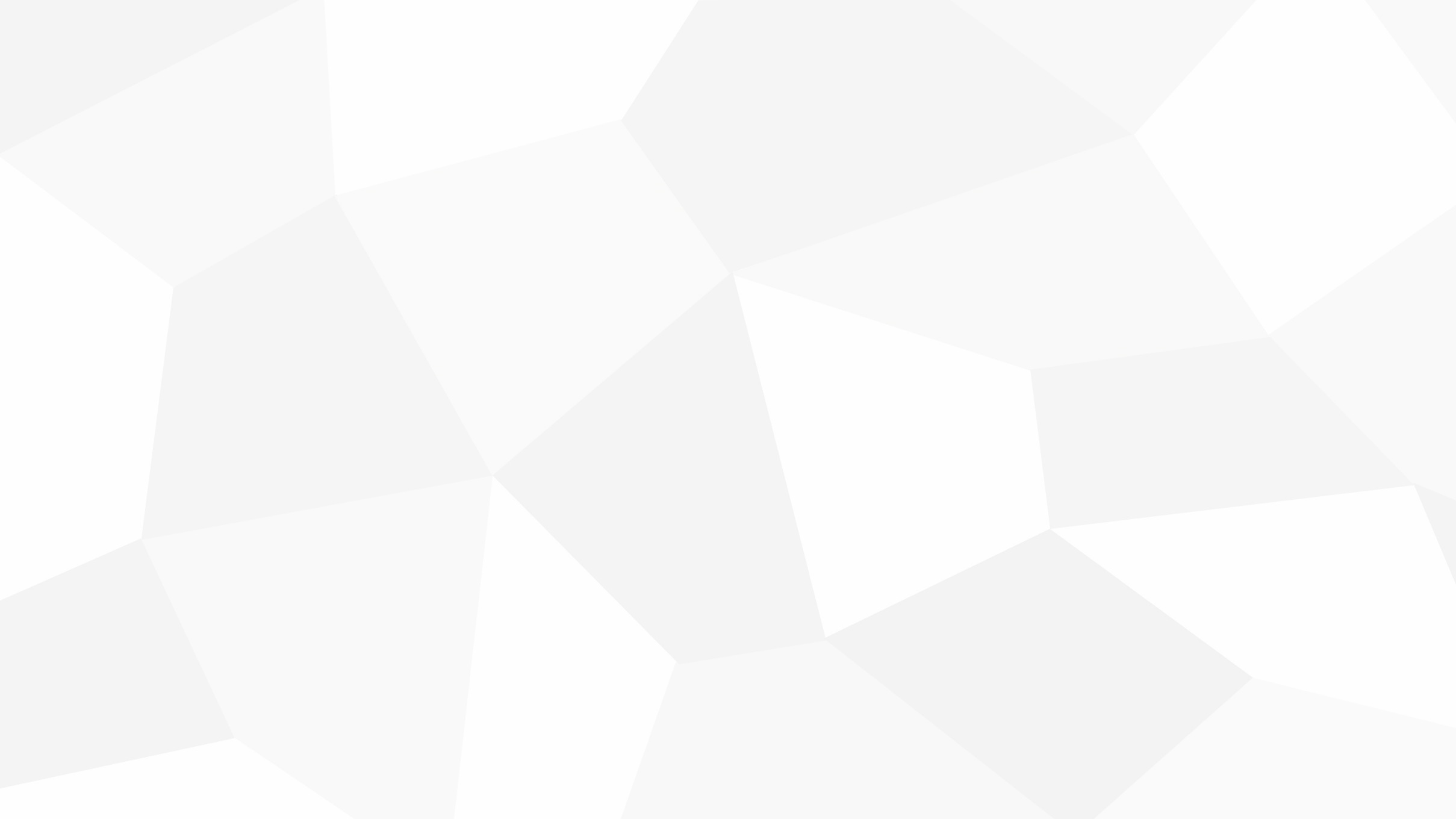 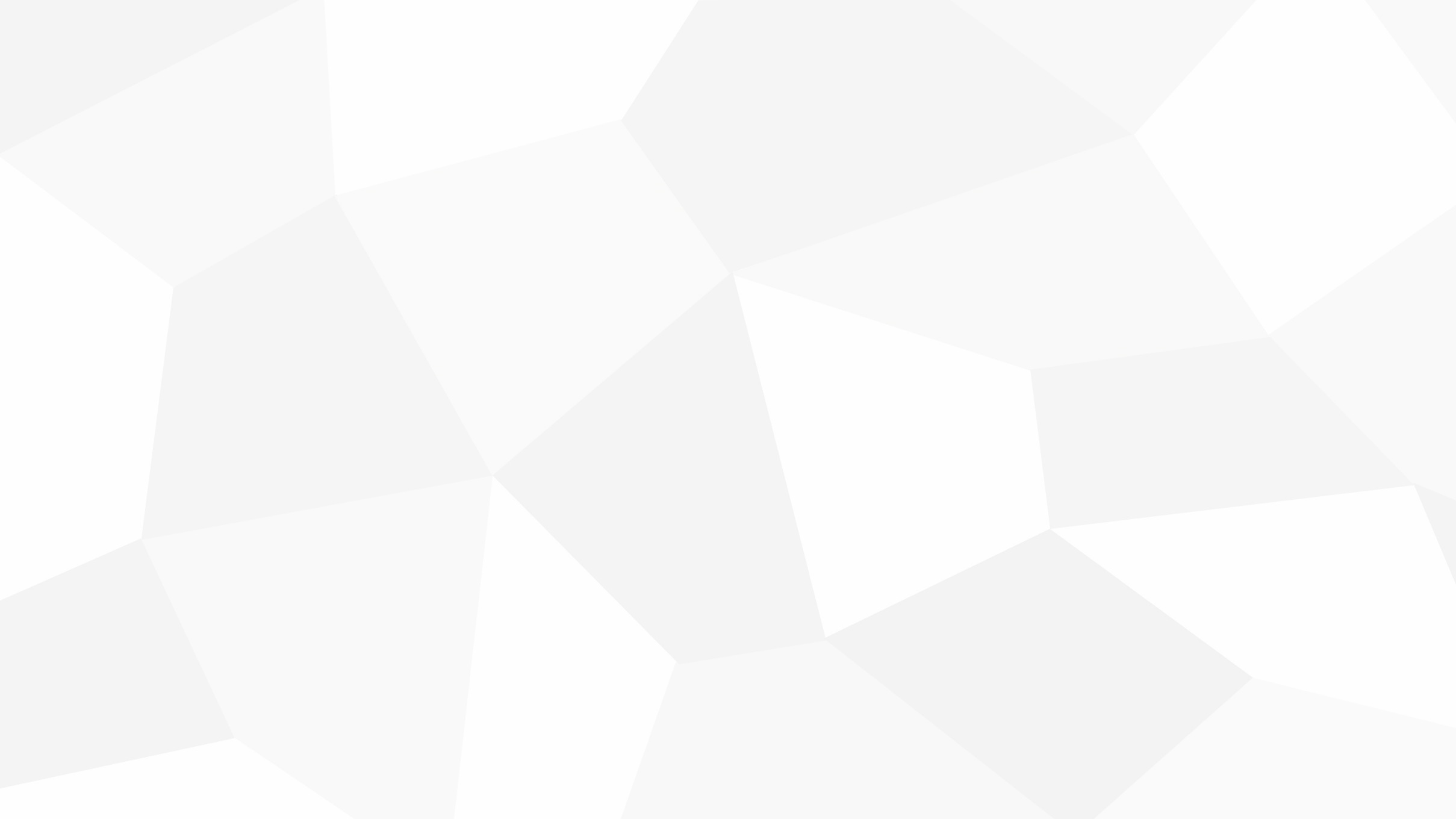 目标范围管理--对外工作范围内容
设计阶段造价控制的工作内容
1、制定限额设计造价控制目标；
2、对设计方案进行技术经济指标分析以优化设计方案；
3、编制、审核概预算；
4、控制设计标准和规模在预定造价目标以内。
项目各阶段对增值的影响
对项目价值的影响
累计投资曲线
时间
项目建议和可行性研究
施工
使用
设计和计划
限额设计  方案优化
前期的方案概算、测算，指标数据分析，设计阶段的图纸深度好坏，直接关系到项目造价的高与低。前期的方案概算、测算要求数据准确。相同类似项目的指标对比是必不可少的。
       项目要求限额设计以及设计优化，对降低成本非常有效。在这个阶段，咨询管理公司可以为雇主提供相关的数据和指标分析，满足方案优化的需要。
设计阶段造价控制的方法与要求
协助委托人进行设计招标或设计方案竞选、签订设计合同。
   1）协助编制设计招标文件，根据类似工程技术经 济指标设定主要材料的设计用量控制要求；
   2）审查投标方案的投资估算；
   3）参与设计合同条款拟订，明确设计单位在设计阶段造价控制中应承担的责任和义务（使本阶段的造价控制需得到设计人员的支持和配合）。
设计阶段造价控制的方法与要求
2  根据已批准（备案或核准）的可行性研究报告或初步设计确定的投资总额组织实施限额设计
  1）限额设计目标的确定和投资分配
       限额设计目标是根据批准（备案或核准）的可行性研究报告或初步设计确定的。受托人根据项目功能要求以及建设标准对已批准（备案或核准）的项目总投资进行分析，确定与设计有关的建筑安装工程投资作为限额设计目标。
设计阶段造价控制的方法与要求
限额设计主要对影响工程造价的主要因素进行限额设计。对各方案钢筋含量、混凝土含量、外檐、门窗等部品工程量的分析、测算。在扩初图阶段对方案进行概算，最终确定合理的方案。
设计阶段造价控制的方法与要求
2） 限额设计实施过程中，若发现限额设计目标及造价控制额度不合理时应及时提出调整建议，形成合理的限额设计目标及造价控制额度。

3） 贯彻落实所确定的造价控制额度，实现限额设计目标。受托人应根据限额设计的需要，不断对设计的关键部分、主要专业进行技术经济分析和造价对比。设计方案造价偏离控制值时，设计人员应及时调整方案，使各项造价控制分解值都得到落实，最终实现限额设计目标。
设计方案比选和设计优化
1）分析不同专业设计造价控制重点
     包括建筑、结构、设备、装饰设计造价控制重点。
2）研究设计优化的方法
      建筑设计的方案比选和设计优化；结构设计的方案比选和设计优化；设备设计的方案比选和设计优化；装饰设计的方案比选和设计优化；设备选型的比选和优化；材料选用的比选和优化。
设计方案比选和设计优化
3）设计方案比选和设计优化的工作步骤
（1）熟悉和理解设计方案；
（2）编制各设计方案造价;
（3） 对各设计方案经济指标进行分析和比较；
（4） 综合功能、标准、技术和经济各要素，并提出对设计方案进行优化的意见和建议 
（5）协助设计人员按设计优化的建议细化和完善设计方案。
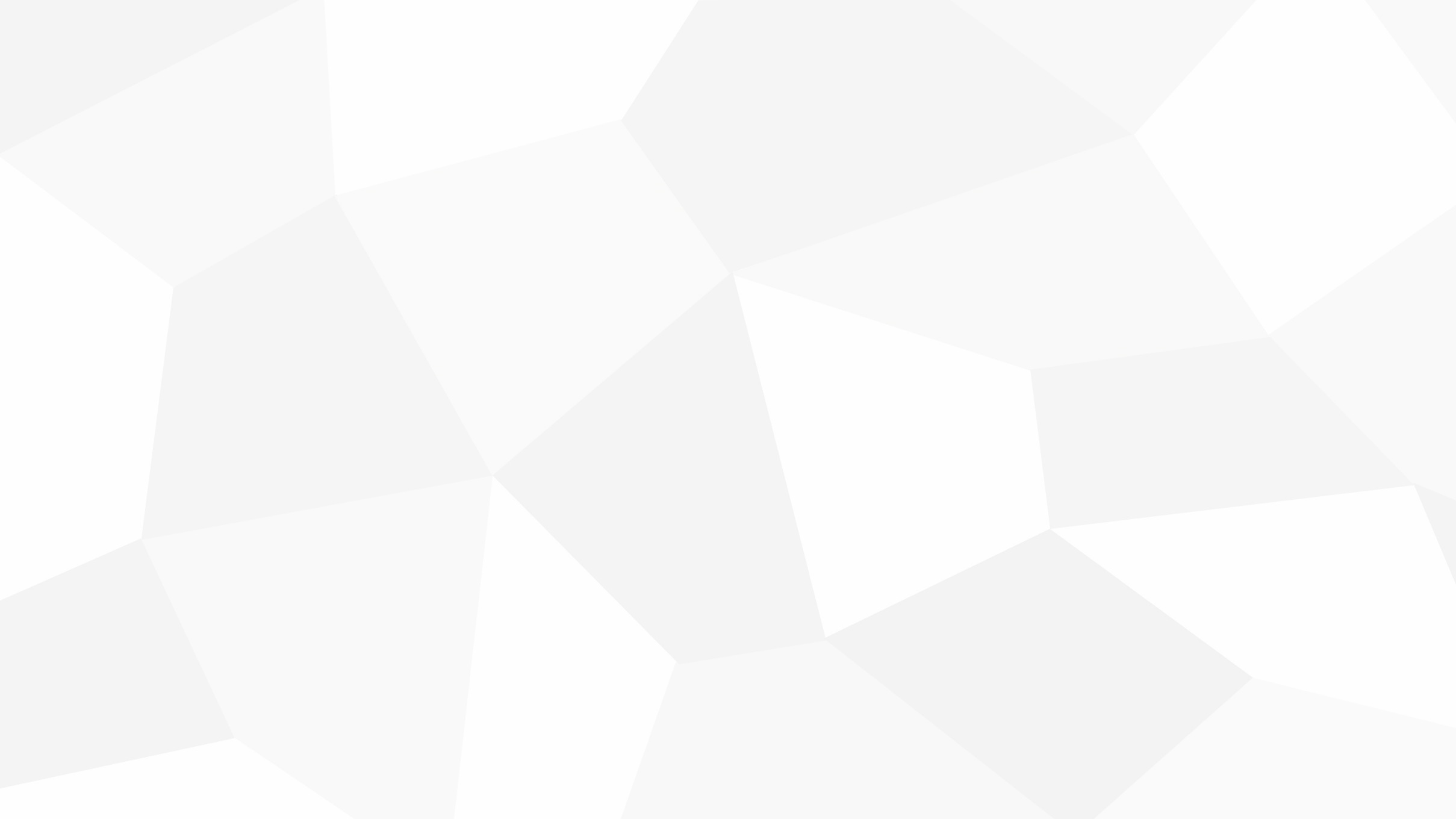 工程设计限额分配表
                                                     编号：
设计单位意见：
建设单位意见：
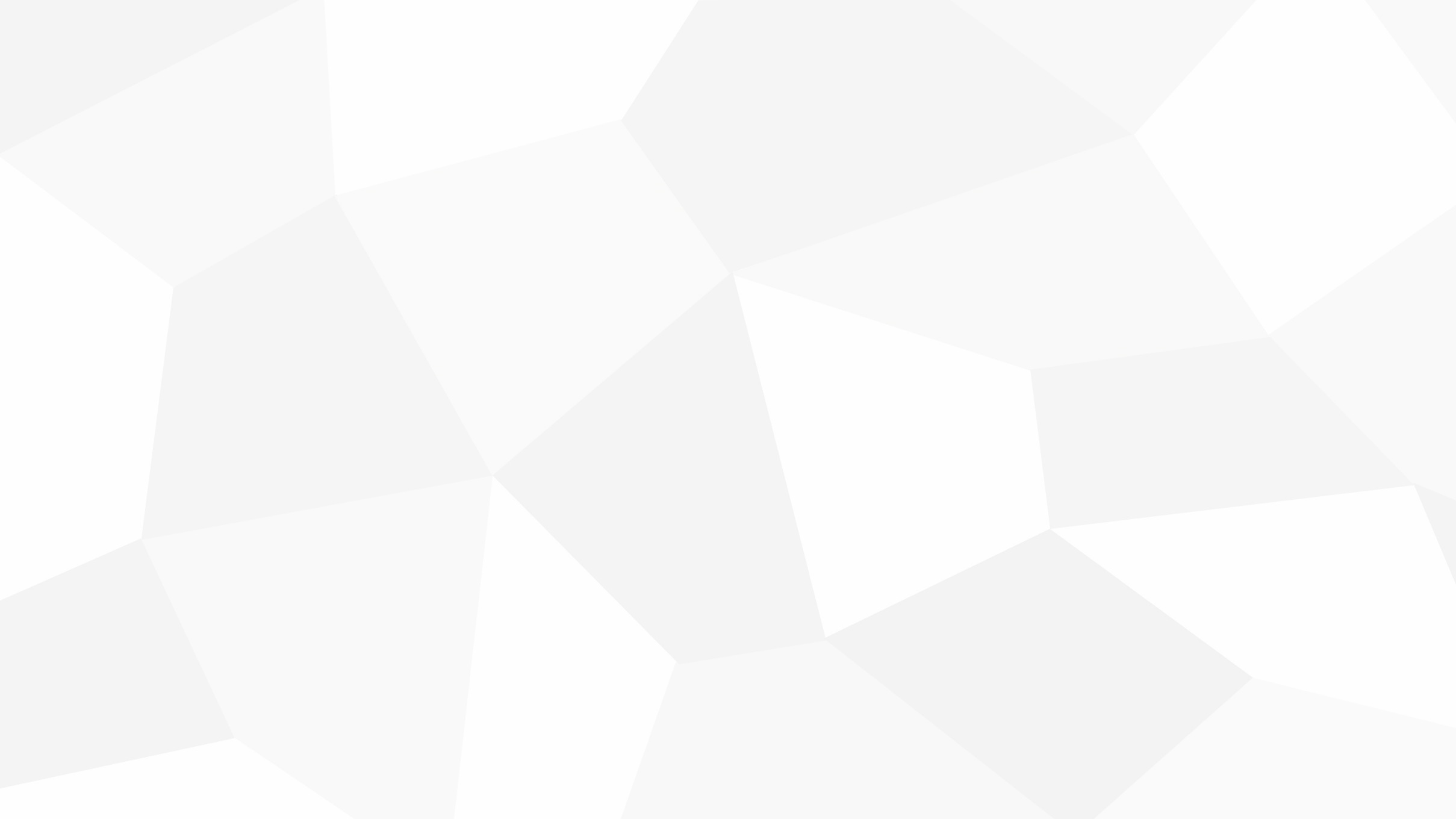 设计方案优化意见表
                                                                                编号：
咨询企业意见：
设计单位意见：
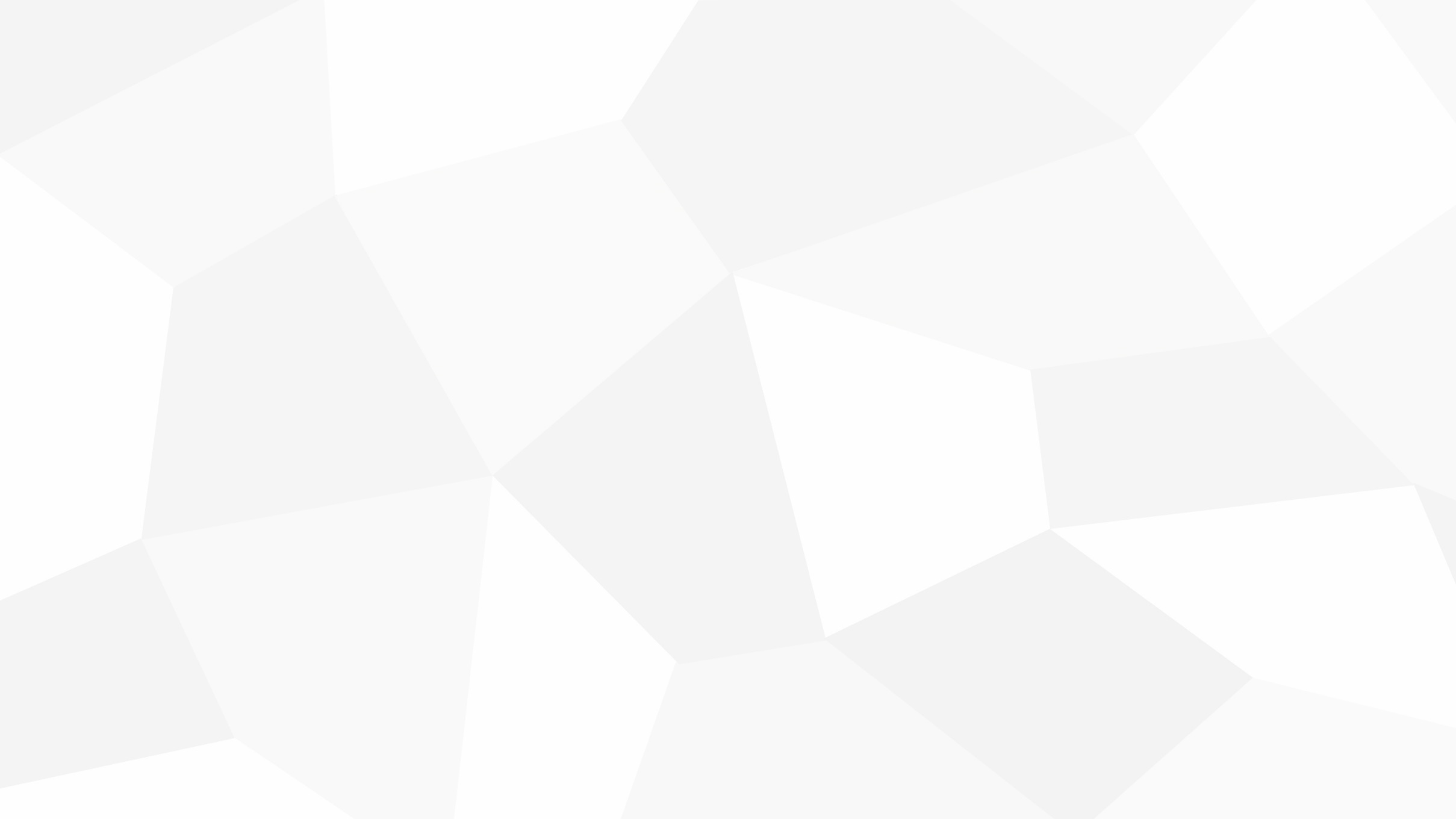 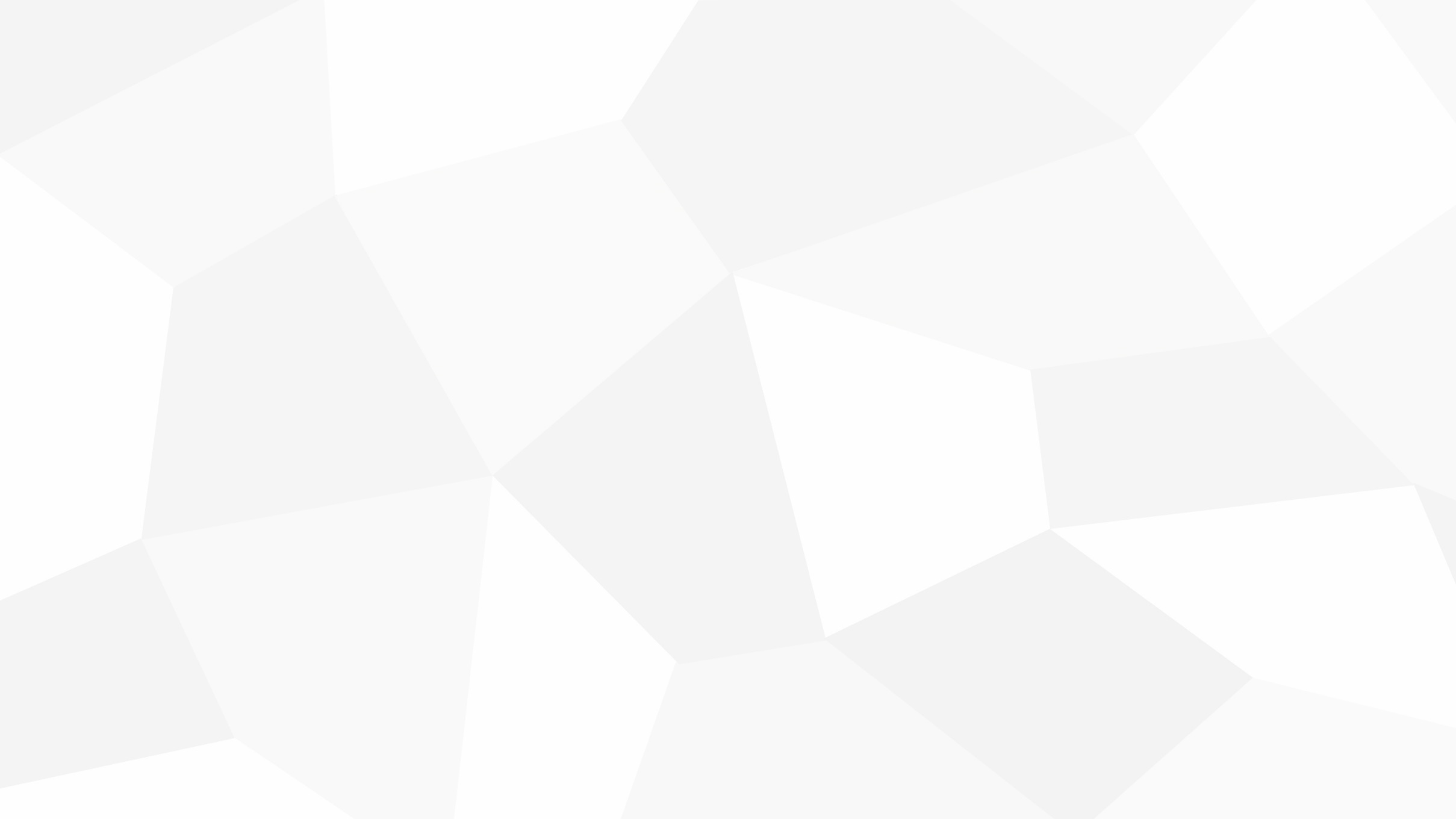 XX项目建安工程造价测算表
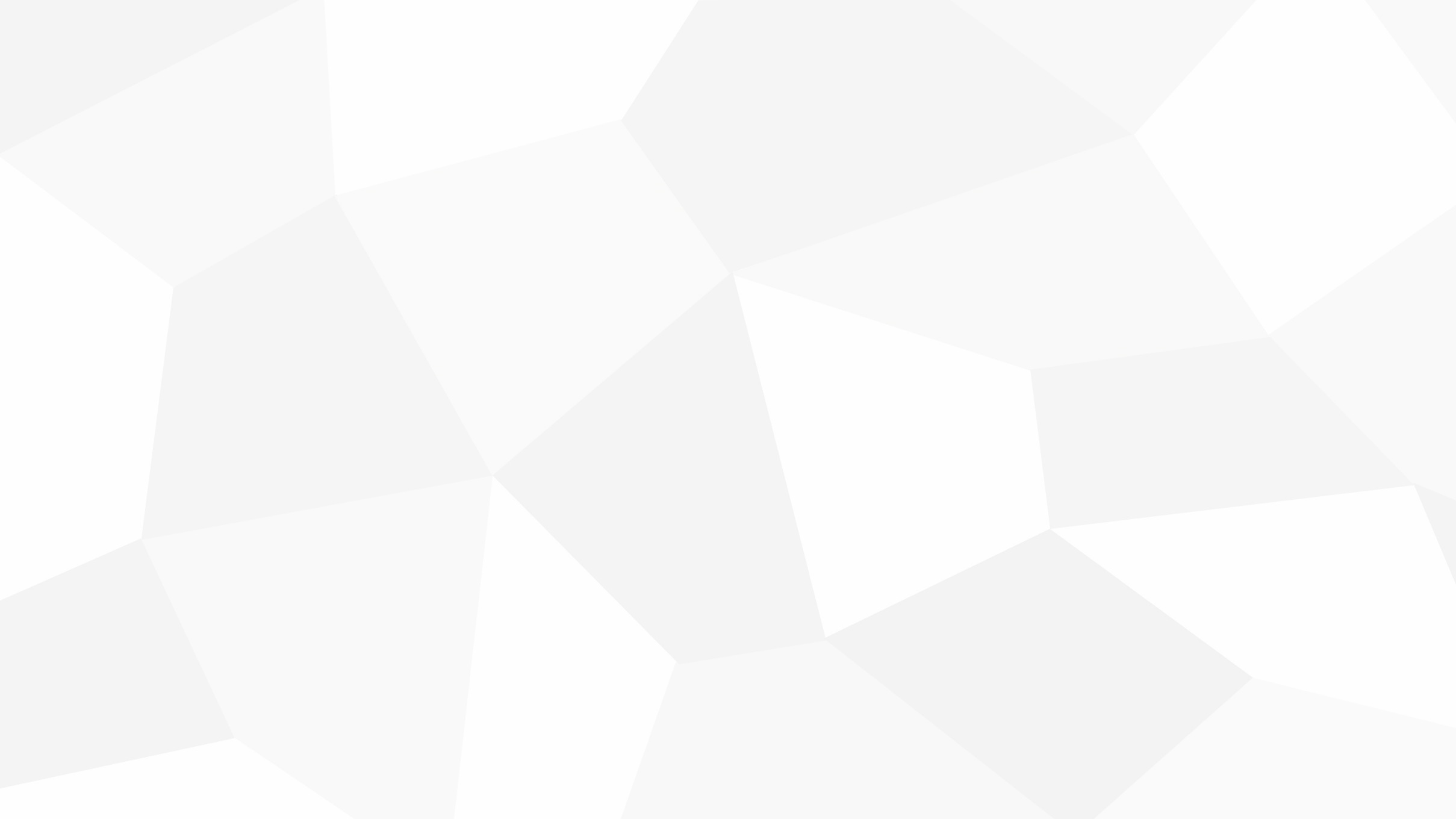 XX项目建安工程造价测算表(续前)
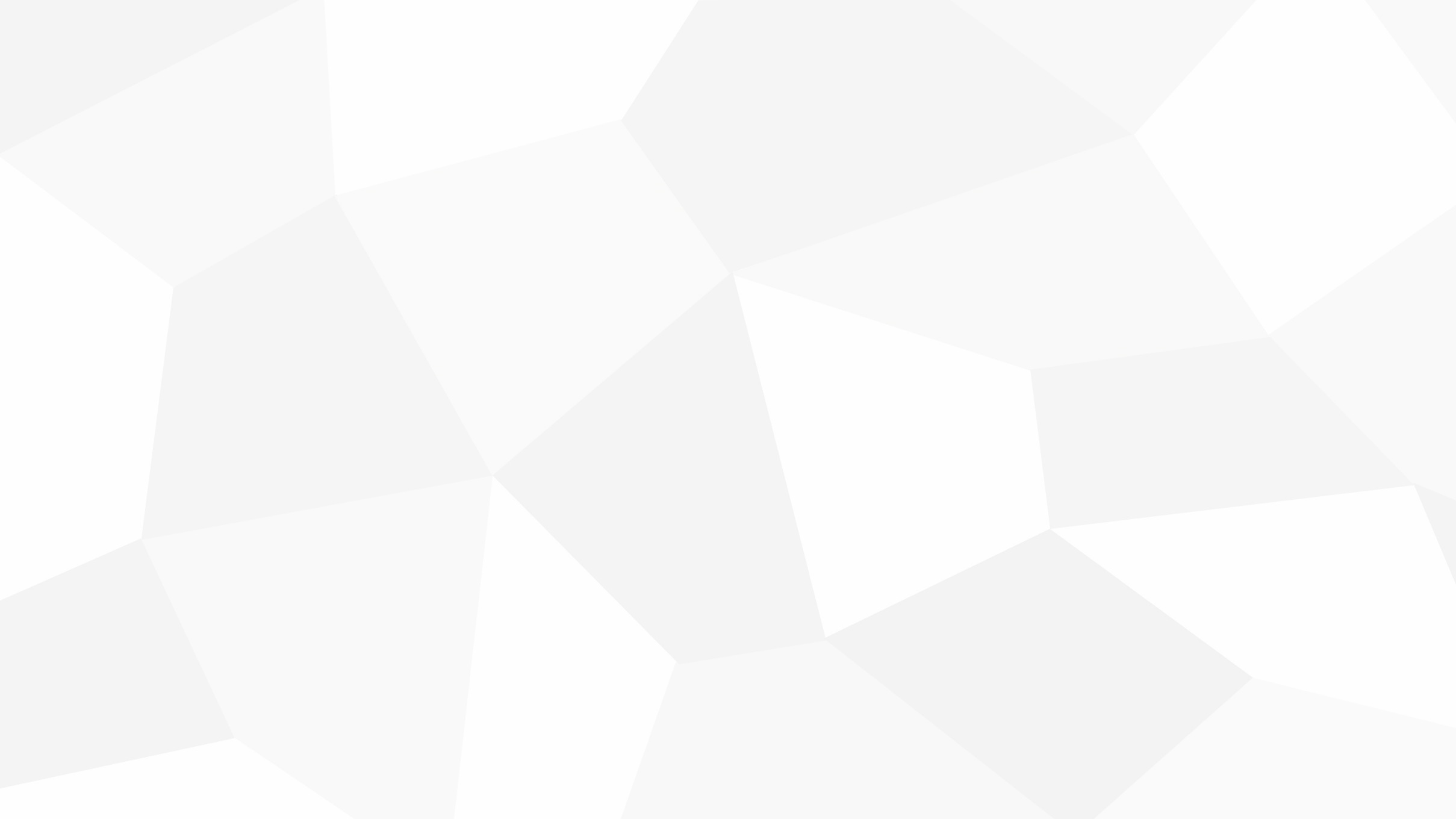 XX项目建安工程造价测算表(续前)
建筑设计对标工作指引
一、对标对象的确定原则：
    1、在时间允许的情况下（五个工作日以上）每栋楼都要单独计算，且以整栋楼作为样本计算其平均值。
    2、如果对标预留时间过少，可选取典型楼栋以及典型标准层进行测算。但在选取楼栋及楼层时需咨询师、项目成本主管共同确认。
二、对标指标的要求：
    1、住宅类：除地上混凝土、钢筋、门窗含量外还需计算外檐系数、砌体含量、标准层层高。
    2、车库类：除层高、钢筋含量、车位效率外还需计算混凝土含量、地下室埋深、地下室覆土厚度。
   3、以上指标除集团要求强制对标的各项以外，均作为天津公司建筑单体指标的数据积累，并没有对标值。
建筑设计对标工作指引（续）
三、对标计算要求：
    1、对于钢筋含量的计算要尽量完整，充分考虑到规范所要求的各项构造配筋以及措施筋。目标与核对完成的总包预算偏差2%以内。
    2、对于钢筋、混凝土指标要分层、分构件计算；并对咨询公司强调“特征描述”一栏的重要性，尤其是对于指标影响较大的子项更要清晰细致的描述。
    3、但凡涉及到共用的隔墙在计算各项指标时均要单独列项；例如：地下车库与楼座相连的产品，都会有塔楼与地下车库共用的隔墙。
    4、在计算整栋楼地上部分指标时，要包含屋面、女儿墙以及屋顶其他构筑物；但不含零层板。
    5、地下室钢筋含量计算要包含基础（除去桩基）部分的工程量以及零层板的工程量。
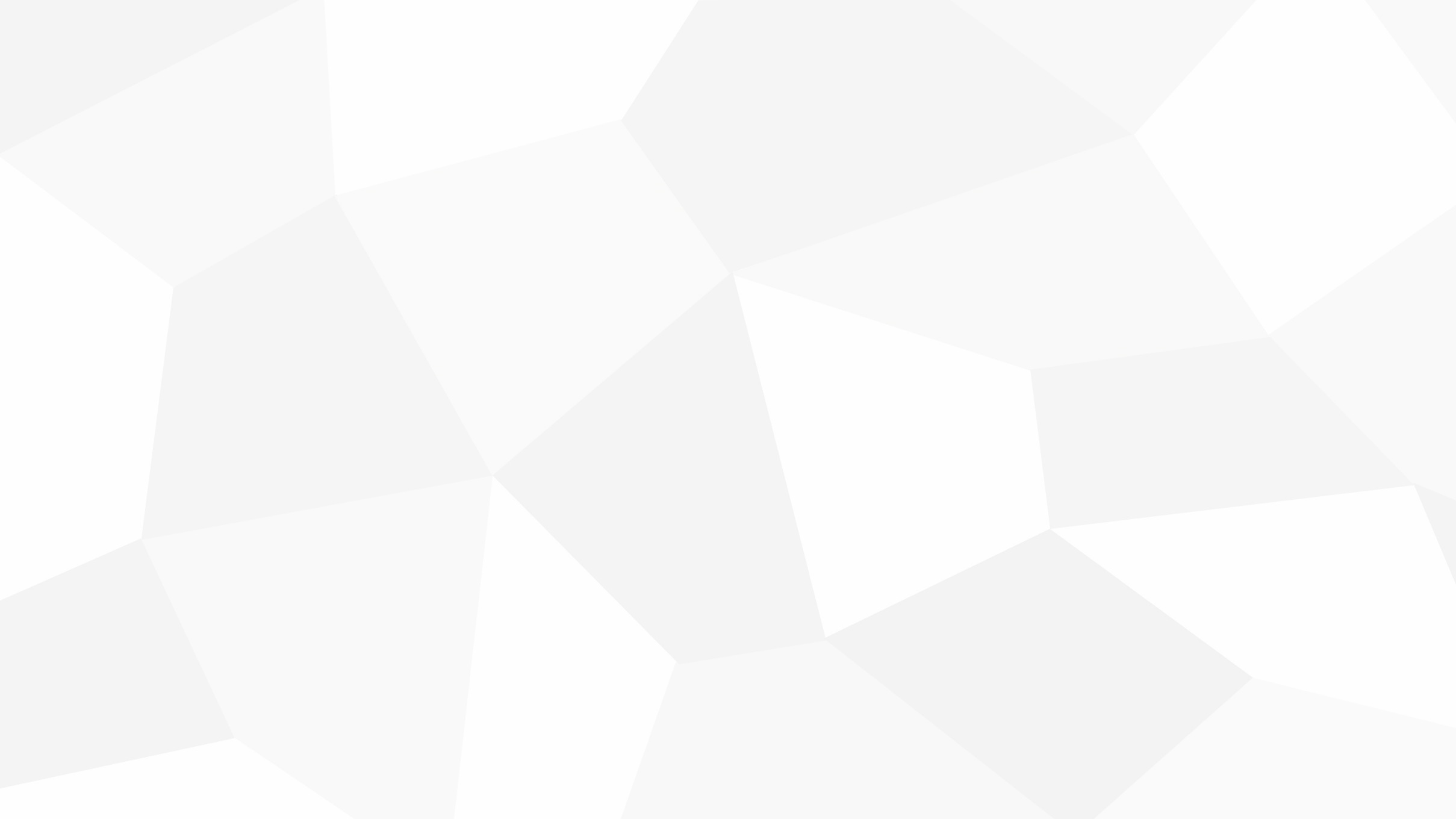 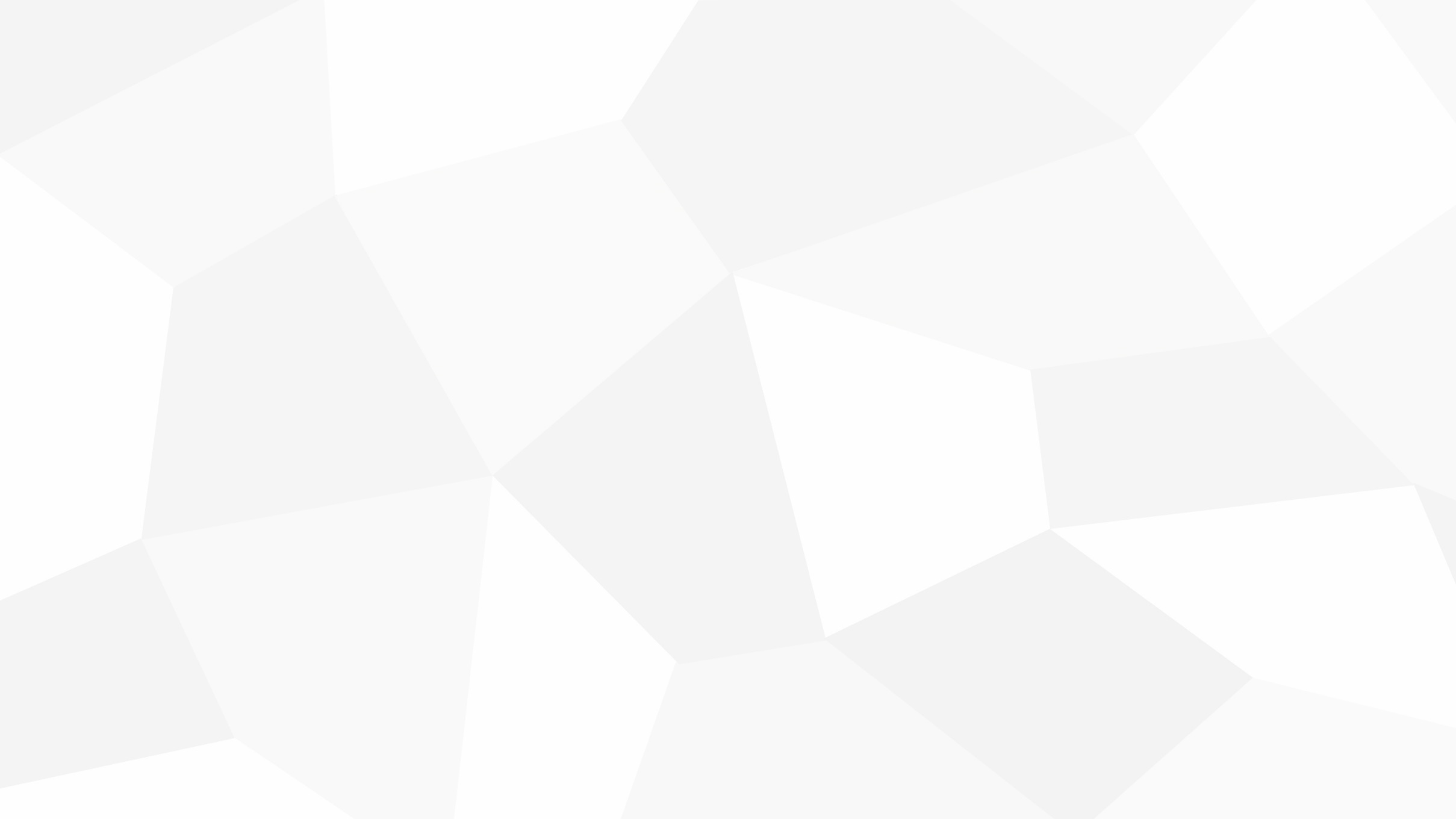 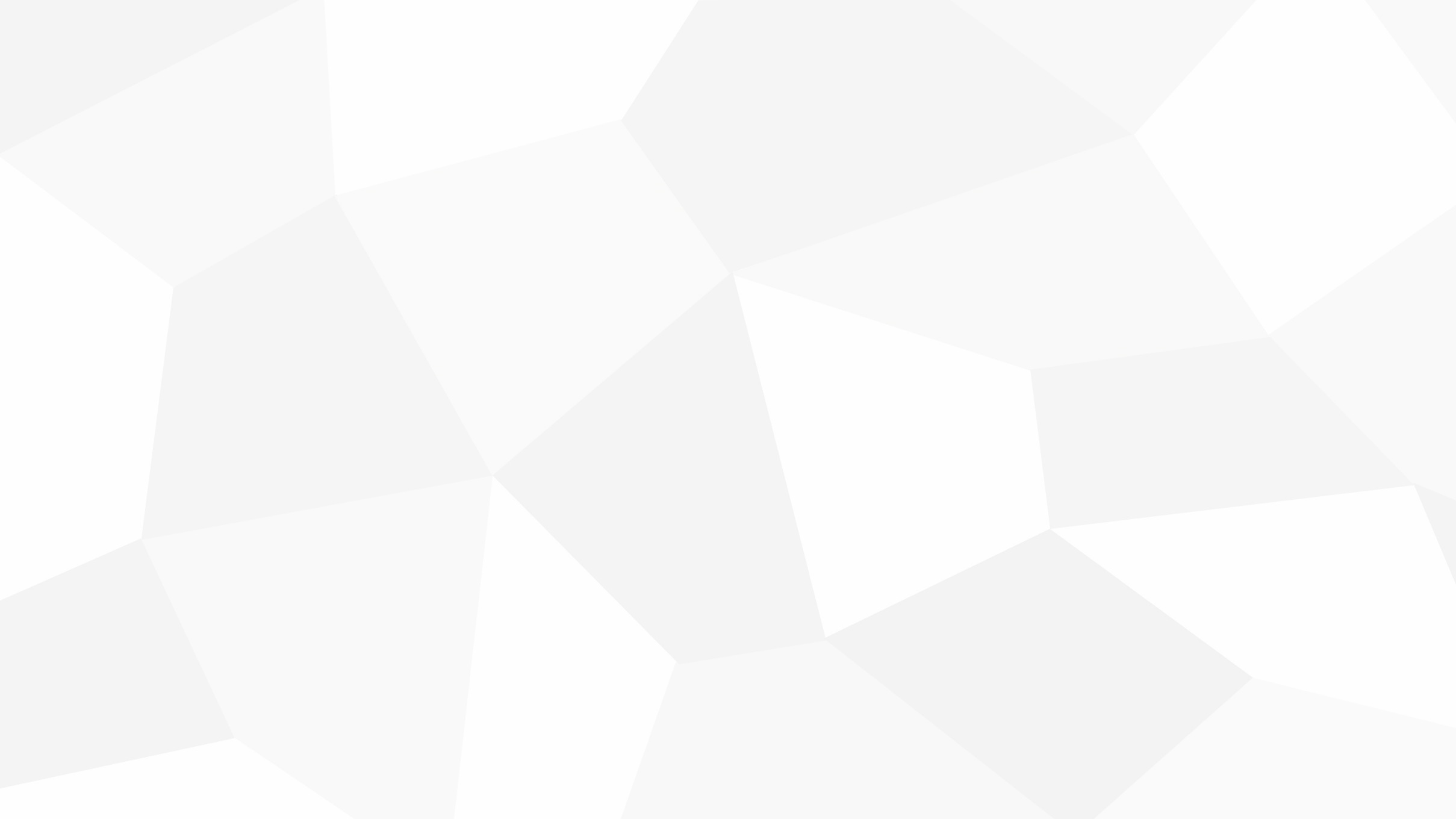 招标阶段造价控制的工作内容
1、策划建设项目招标方案、编制或审核招标文件；
2、编制工程量清单、招标控制价或工程预算；
3、参加交底会及现场踏勘；
4、审查经济标（商务标）；
5、参与合同谈判，协助起草合同文本等。
招标投标阶段造价控制的方法与要求
1  招标投标阶段的造价控制一般要求
  1）为做好招标阶段工程造价确定和控制工作，应收集包括项目勘察、设计、招标阶段形成的与造价相关的各种咨询成果文件、报告等资料。
  2）咨询项目组应与委托人协商确定招标项目的标段划分，计价方法，材料、设备的采购方式以及合同计价形式。
  3）咨询项目组应对招标文件中涉及工程量清单、计价方式等内容进行审核或确定。
  4）咨询项目组应依据委托人所提供招标项目采用的技术要求，在招标文件中明确与工程造价有关的施工工艺、材料和设备等适用的规范标准、技术要求和质量等级。
  5）对招标过程各环节的审查意见表
编制与审核工程量清单的方法和要求
1  实行工程量清单计价规范计价的招标项目，咨询项目组应编制或审核项目工程量清单，并应符合下列要求：
   （1）工程量清单应反映拟建工程的全部工程内容，及为完成工程而实施的其他工作。
   （2）工程量清单应做到项目齐全、内容完整、项目特征描述清楚、数量计算准确。
编制与审核工程量清单的方法和要求
2）工程量清单应由分部分项工程量清单、措施项目清单、其他项目清单和零星项目清单组成。
3）咨询项目组应编制或审核暂估单价清单和主要工日、零星用工、甲供材料设备和机械台班清单。
清标即投标报价的分析
对有效投标文件的投标报价分析应包括：
1、判别投标人对招标文件商务条款的响应程度。
2、检查投标人的商务报价是否存在计算误差。
3、检查总价与单价是否存在偏差，以及各投标报价中指定单价或限定单价的相符性。
清标即投标报价的分析
投标分析应由总报价依次向单位工程、专业工程分部工程和分项工程的项目综合单价或工料单价逐级展开。
抑制不平衡报价的几种方法：比如
1、明确甲供、甲限价，即：限制大额主材的供应方式；
2、评标分析中按平米造价、综合单价逐一递增对比法；
     即：将投标单位的投标报价由低至高列表对比，能明显发现投标单位报价中非正常报价的项目；
3、依据咨询指出的投标单位的可疑投标单价建议，甲方约谈。
清标即投标报价的分析
对投标人措施项目投标报价的相符性进行鉴别，其内容为： 
1、招标文件中的有关要求是否满足和保证。
2、措施项目内容和价格与投标文件中的施工方案、工艺技术是否相一致。
清标即投标报价的分析
应对投标人其他项目清单报价进行审核，其内容为： 
1、投标报价中的暂定金额、限定金额是否与招标文件要求相一致。暂定金额与限定金额按要求列入总价。
2、总承包服务费和其他费用是否符合招标文件规定，取费是否合理。投标人是否承诺了其应承担的责任等。

  对投标报价分析之后，对需要投标人补充和澄清的问题应逐一列出，并纳入分析报告。
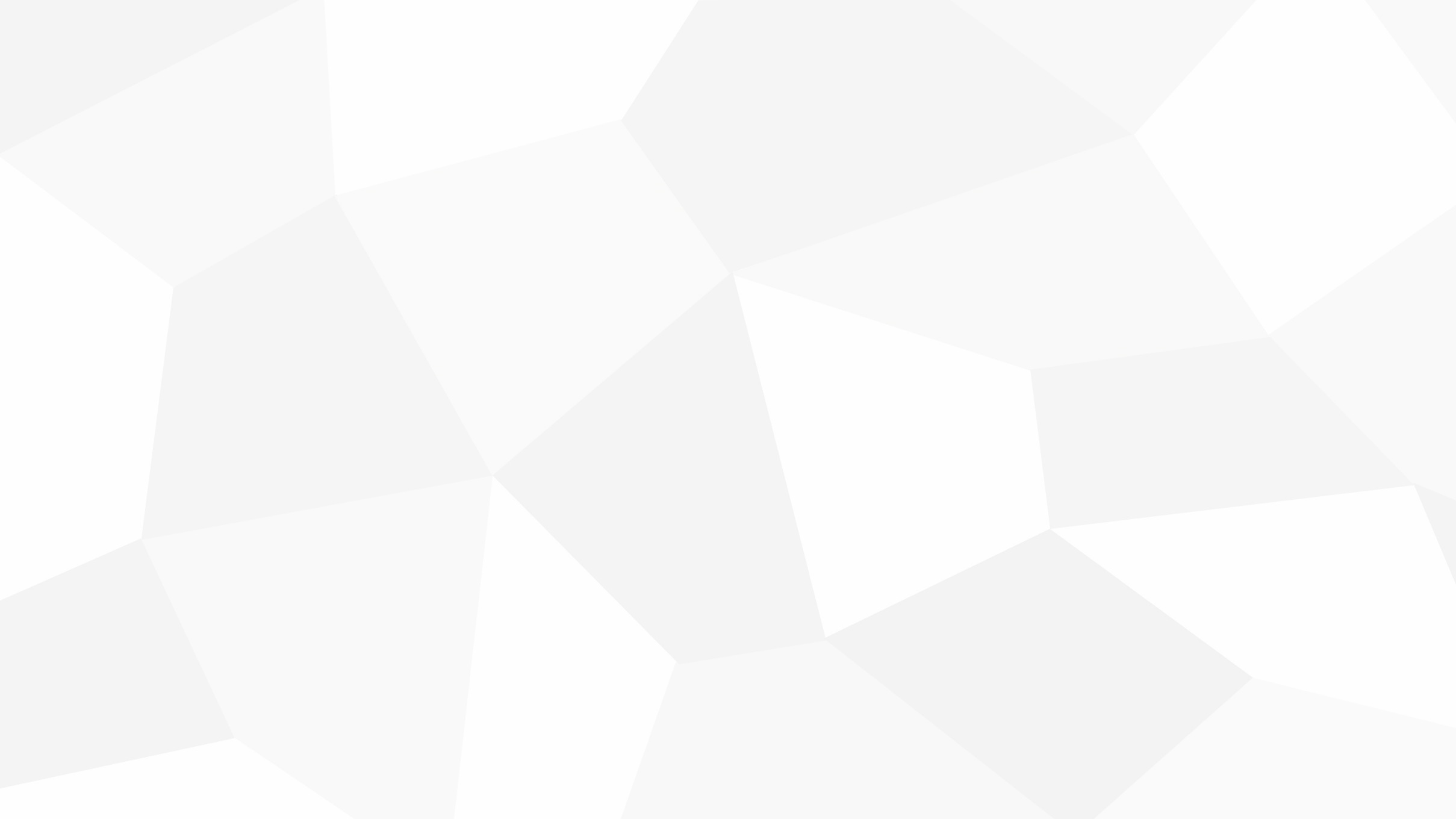 一、与目标成本复核说明
    八期别墅部分铝木复合窗的目标成本总额2815万元，此次招标清单是按照一标段工作量计算；按照面积折算对应的目标成本总额是1323万元。两种设计方案都基本符合目标成本的要求。

二、报价有效性说明
      参考价范围：  元一      元;此次参与投标的    家公司均按照我司提供的工程量清单进行报价，报价均在参考价范围内即报价有效，具有可比性。
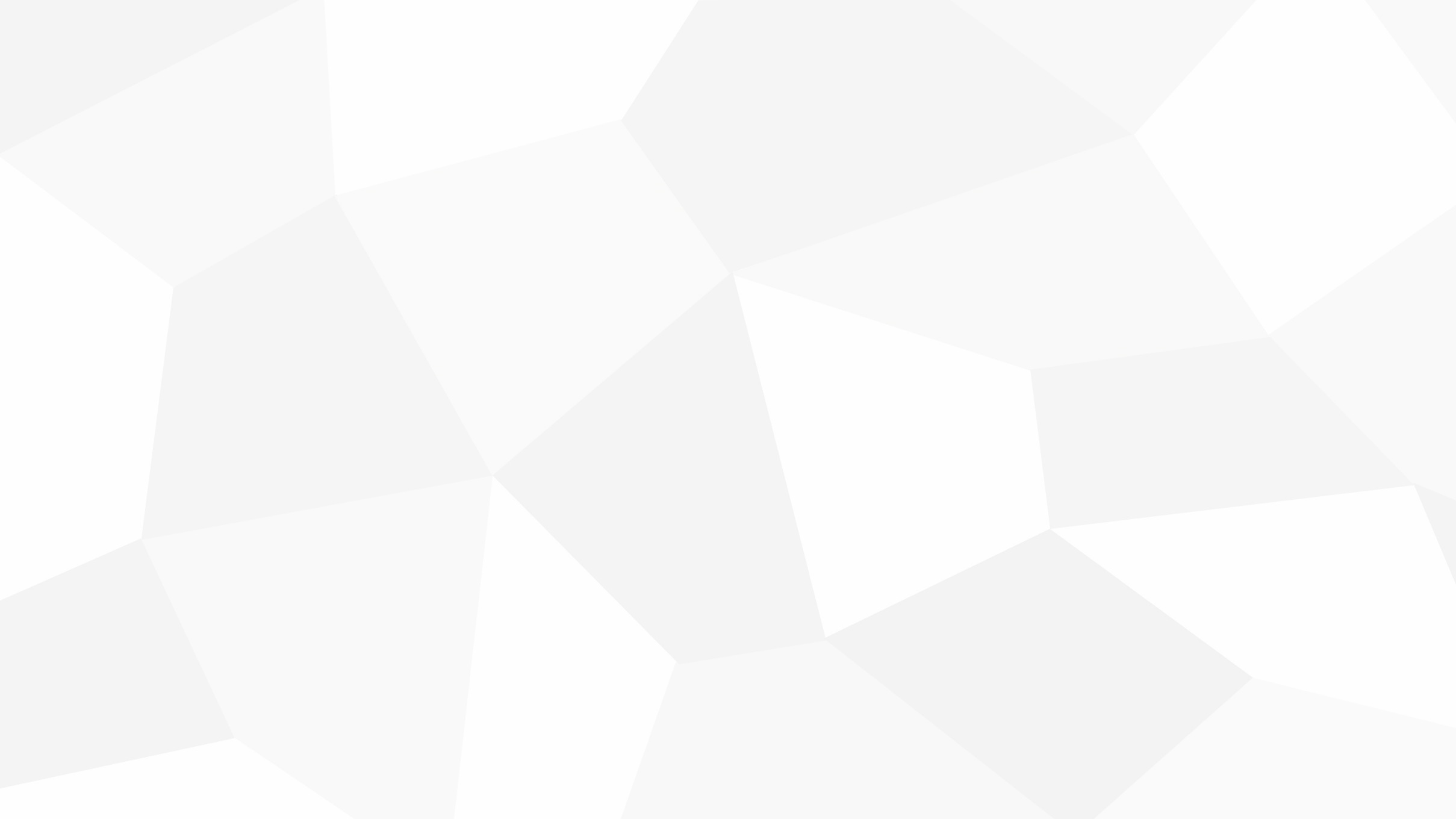 三、报价情况
备注：对修正报价的说明：在两种情况下会发生报价修正，一是计算中有明显的单位或小数点或汇总的错误；二是采购方案中明确修正系数。
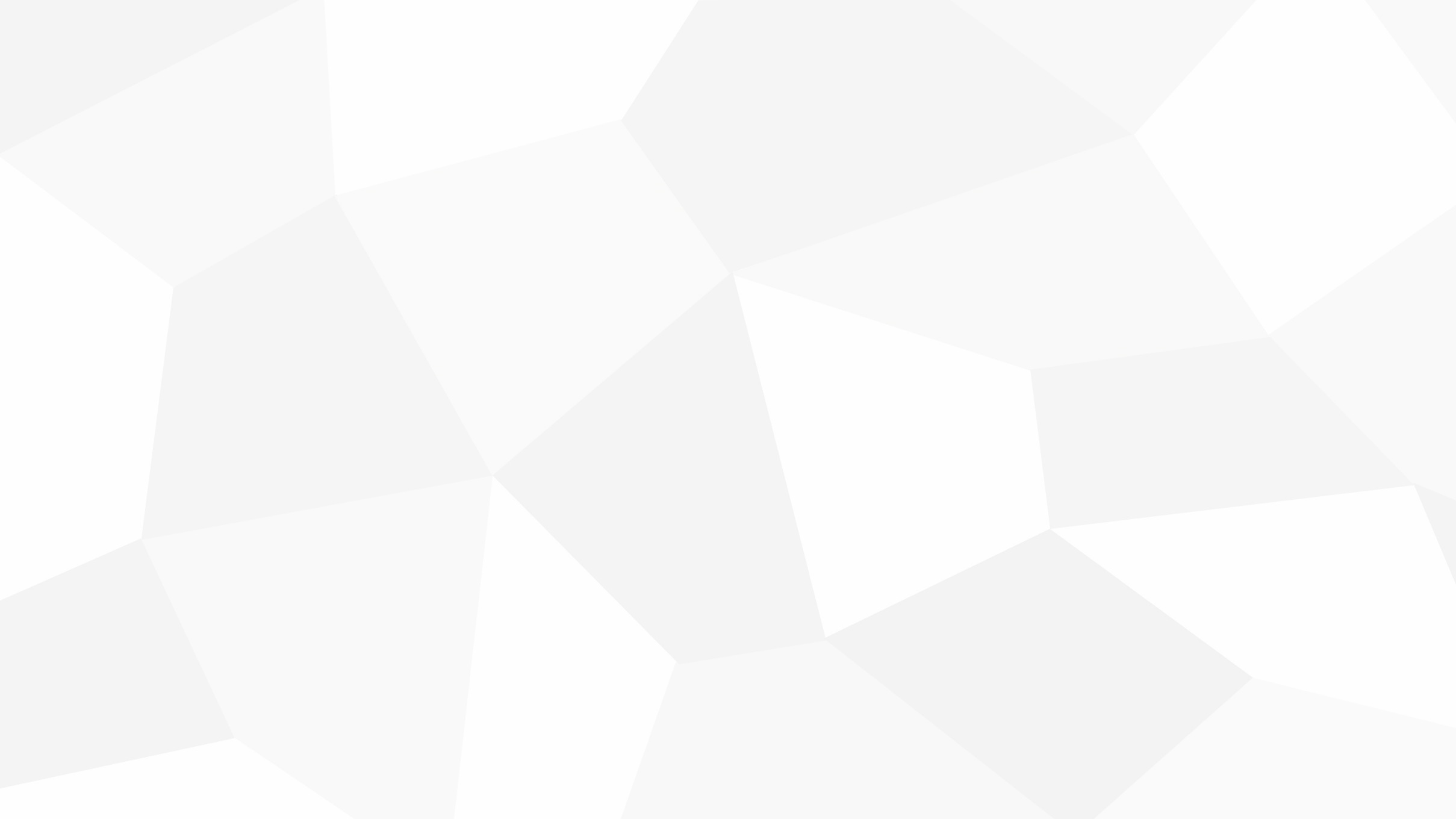 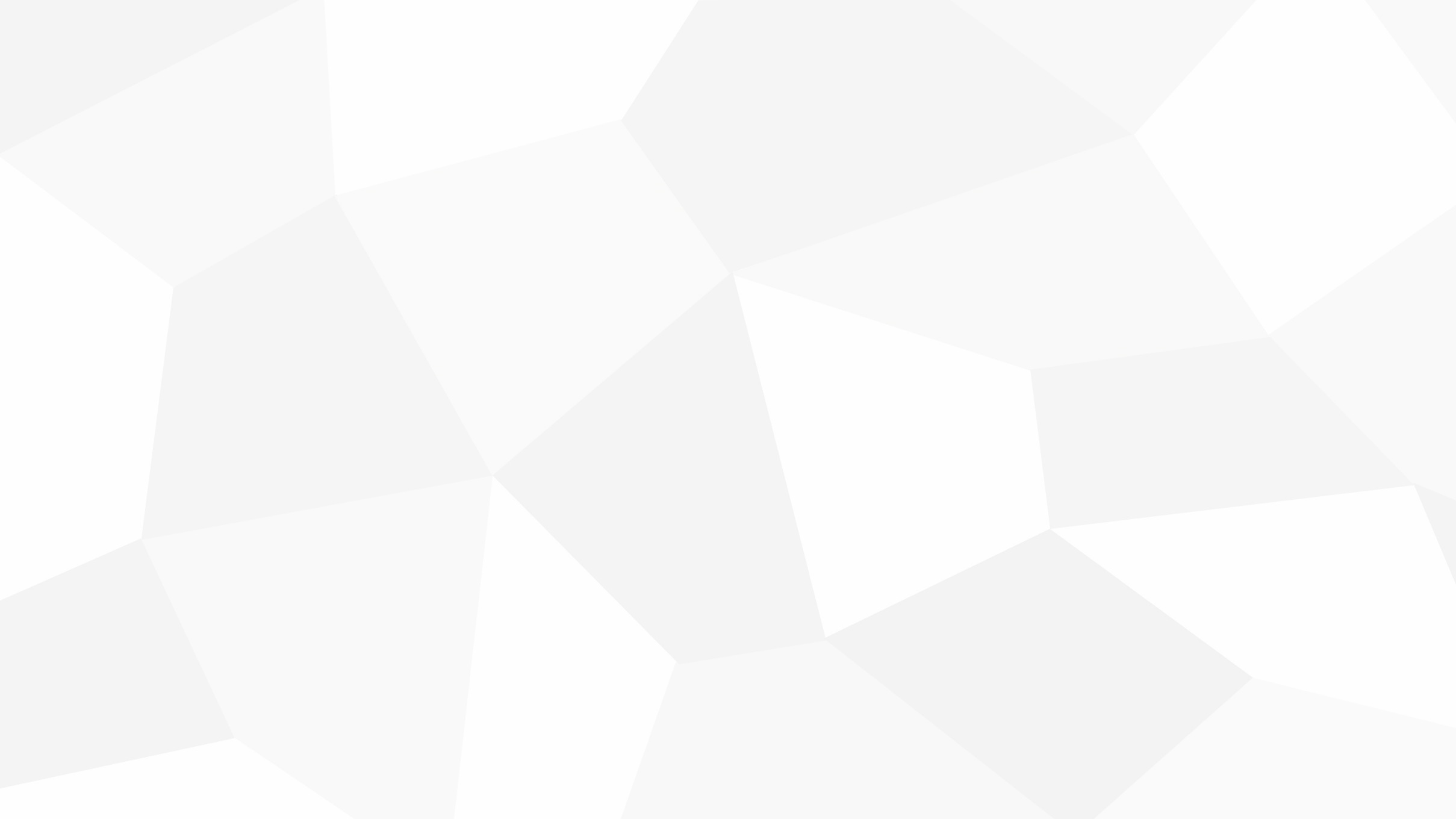 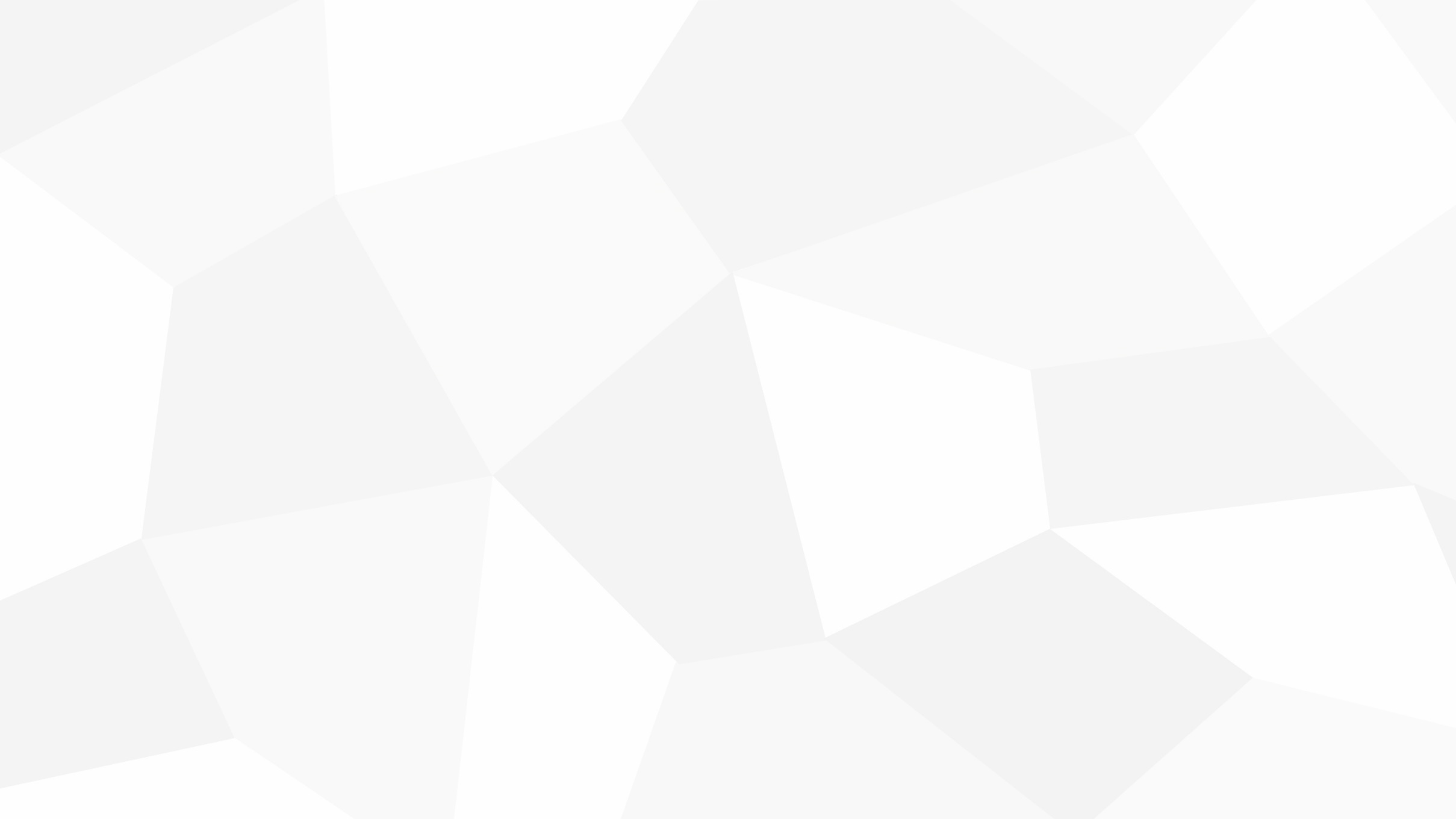 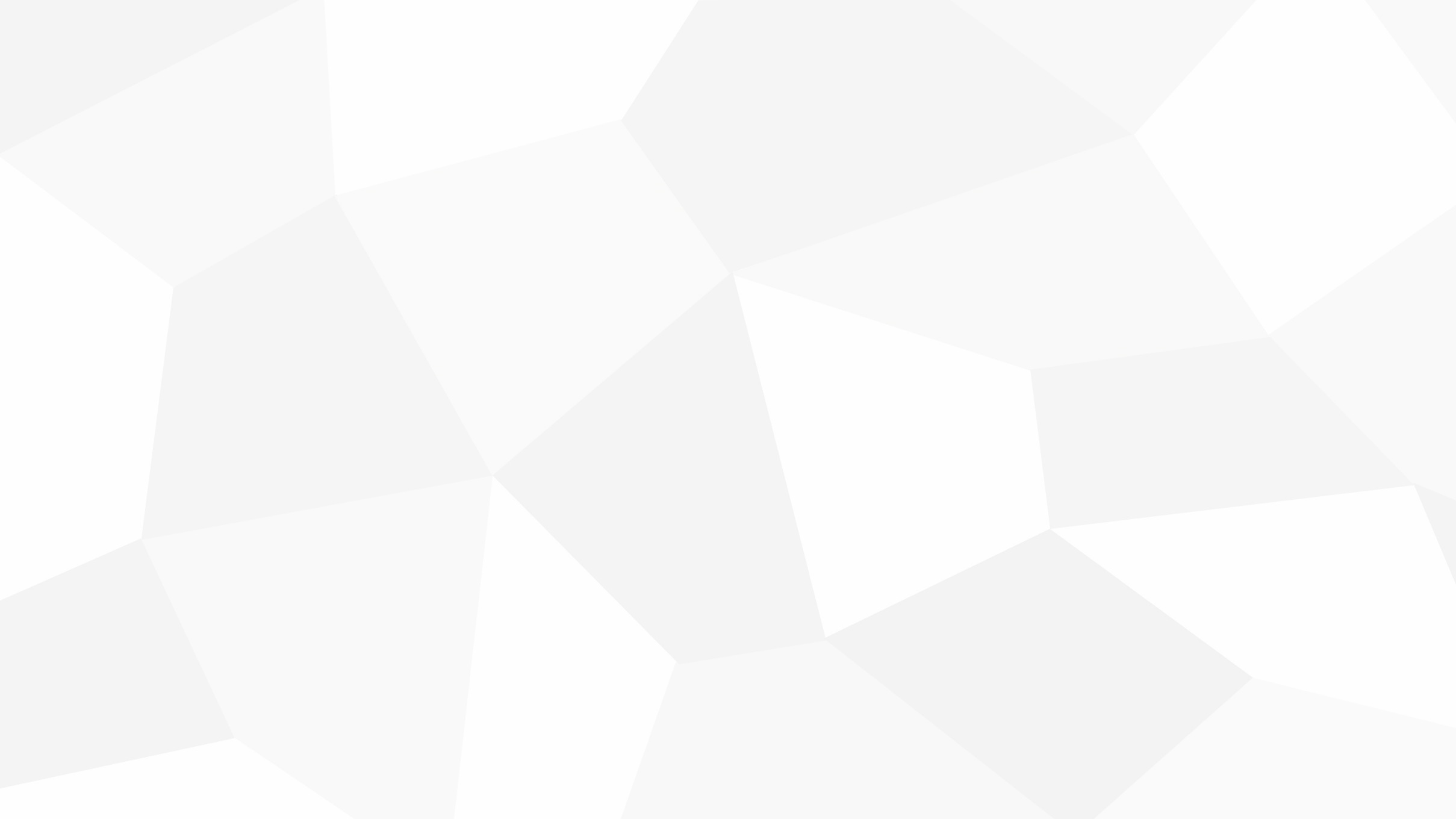 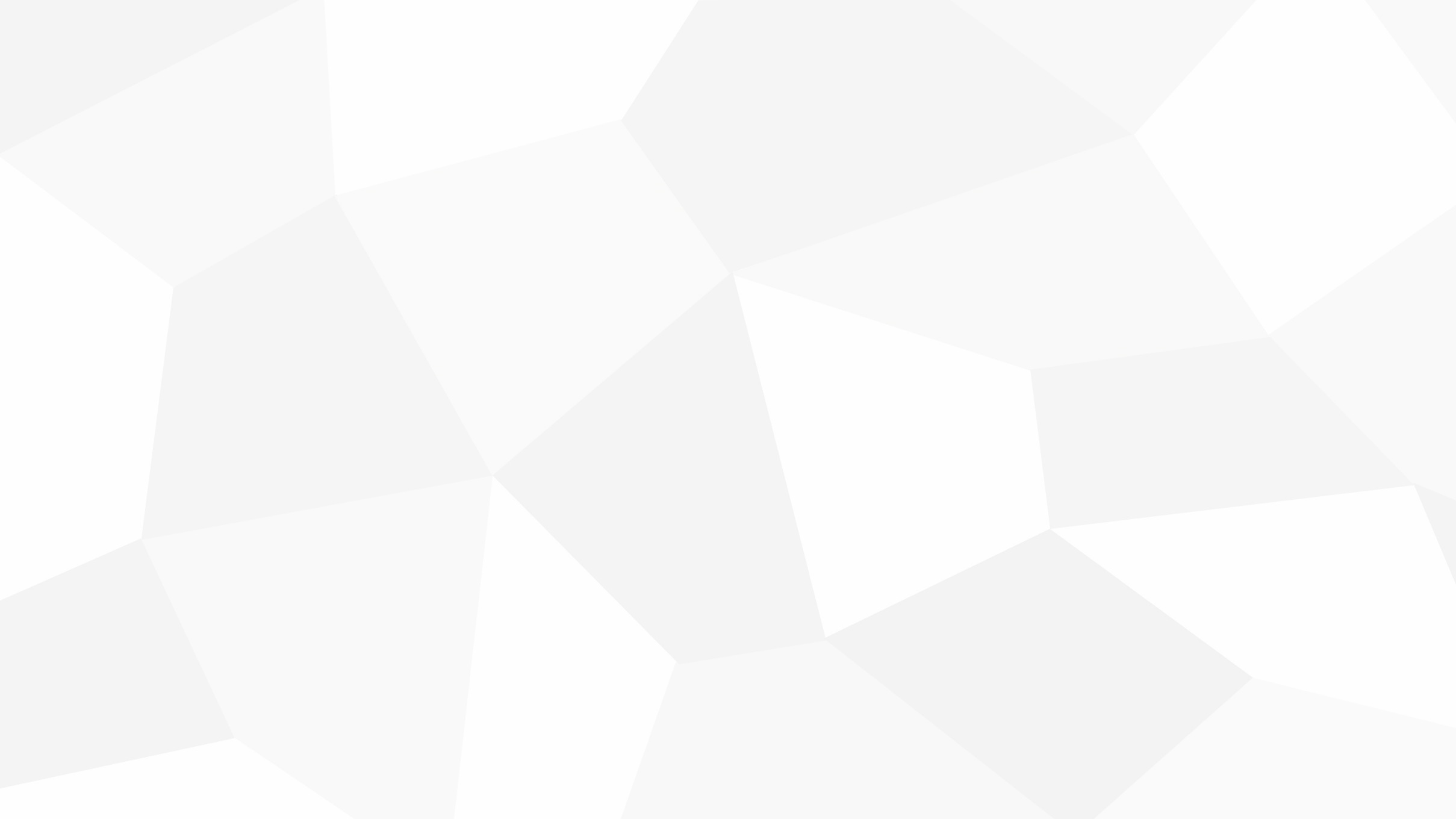 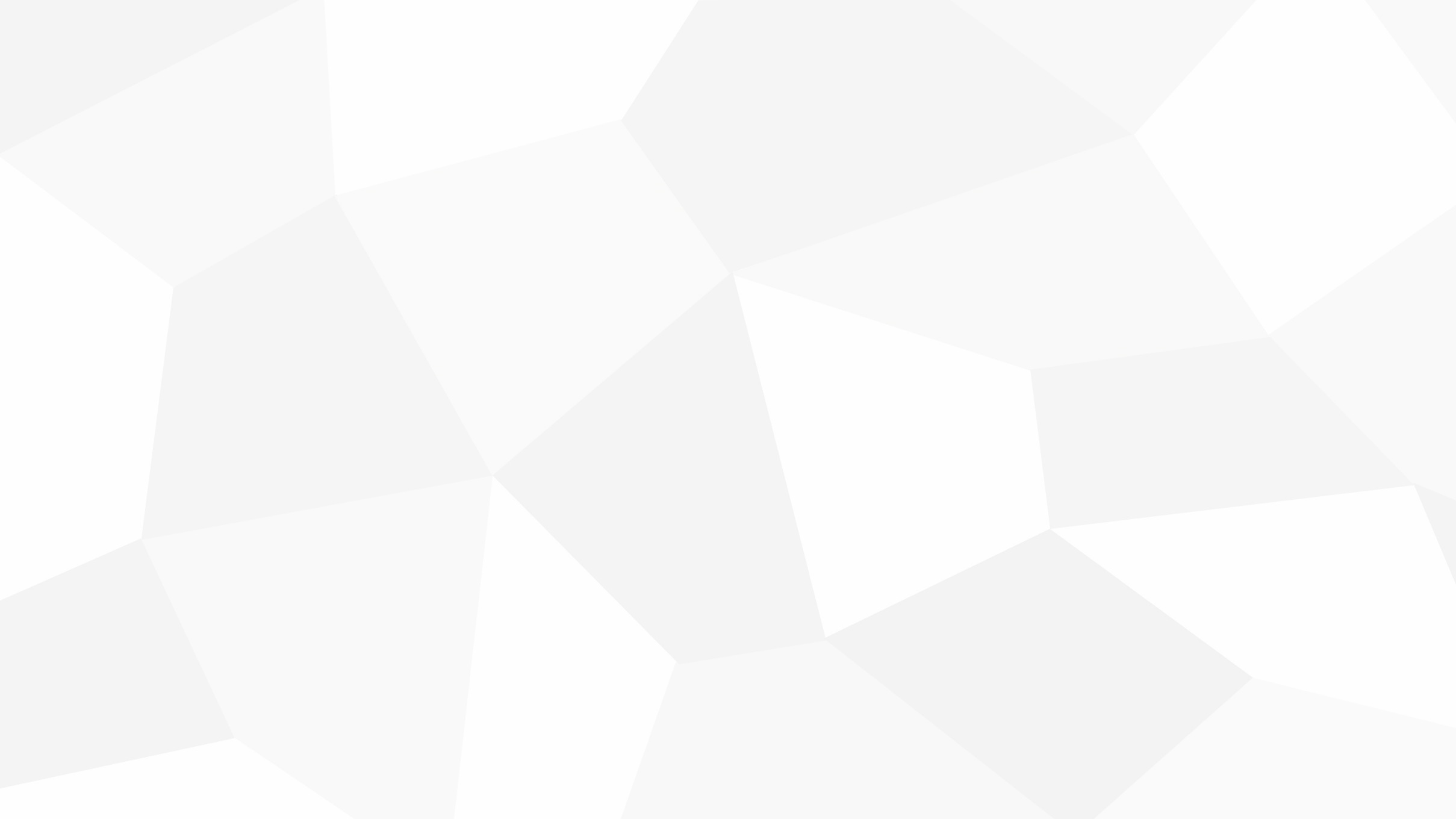 合同条件咨询
可根据委托人要求负责审核建设工程施工合同中与工程计量、计价、付款、变更费用、索赔费用、结算处理等内容相关的合同条款。
合同条件咨询
应建议委托人在合同条款中对涉及工程造价的下列事项进行约定：
1、约定合同计价形式。
2、工程预付款的数额、支付时限及抵扣方式。
3、工程进度款的支付数额、方式及时限。
4、工程中发生变更时，工程价款的调整或索赔方式以及时限。
5、发生工程价款纠纷的解决方法和程序。
6、约定承担风险的范围及幅度以及超出约定范围和幅度的调整办法。
合同条件咨询
7、工程竣工价款的结算确定、支付方式及时限。
 8、安全文明措施和保险费用。
 9、工期提前或延后和质量的奖惩办法。
10、与履行合同、支付价款相关的担保事项。
11、委托人对造价咨询企业在工程造价控制中的 授权。
12、施工单位在工程中必须遵守造价咨询企业造价控制的相关约定。
13、造价咨询企业与监理企业在造价控制工作中的分工和权限约定。
合同承发包组合策划要点
总承包合同
  (1)  两个合同主体单位(发包人/承包人)：建设单位---总承包方。            
  (2)  总承包方须不仅负责自己施工部分的工程，还须负责整体工程的管理、组织、指挥、协调及配合。 
  (3)  总承包方应与所有供货合同及分包工程合同(独立工程除外)的合同方建立直接合同关系，并与独立工程合同形成合同关联(严禁肢解合同，不宜按总承包方只提供一般性协调配合、及计取一定协调配合费方式， 简单化处理与各承包人之间的合同关系)。
合同承发包组合策划要点
(4)  总承包方应对整体工程的实施进度负责，不能仅对自己施工部分的进度  负责(若发生工期延误，包括建设单位在内的各方，应按合同隶属关系，追索合同另一方的工期延误赔偿责任)。 
   (5)  总承包方应对整体工程的协调负责(图纸协调、物料供应协调、进度协调\验收协调)。 
   (6)  总承包方应对整个工地的地盘管理负责(包括但不限于临时设施管理、 保安管理、消防管理、成品保护管理、外部环境协调管理等，但交付前的成品保护由分包单位负责)。               
   (7)  总承包方应对完成工程的总体施工质量负责(分包单位应 对自己负责部分的工程质量负责)。
合同承发包组合策划要点
指定供应合同确定
   (1)  即只负责供货、不负责安装的合同
   (2)  两个基本合同主体单位(发包人/承包人)：买方/建设单位---卖方/供应单位。
   (3)  合同分派考虑要素：                
         (a) 保障整体工程物料品质统一；
         (b) 保证供货期；
         (c) 发挥供应商专业性，以保障质量及合理降低造价。
   (4)  从保障合同管理健康及项目整体供货期看：
         (a) 指定供应合同不宜过多；
         (b) 须与总承包方建立相关合同关系(加签合同)；
合同承发包组合策划要点
指定分包合同确定
   (1) 乃既负责供货、又负责安装的合同
   (2)  两个合同主体单位(发包人/承包人)：总承包方---分包单位。                 
   (3) 合同安排考虑要素：
        (a) 因项目需要，个别指定分包工程的单位，可能须在总承包方获委任前确定，以配合设计单位执行项目成本设计管理(但此等合同安排在国内并不适用，按国家规定，指定供应单位必须在总承包方确定后方能产生)；
        (b) 受设计进度制约，有关工程需与总承包合同分开招标；                        
        (c) 发挥专业承包人施工专业性优势，以保障质量及合理降低造价。
合同承发包组合策划要点
(4) 从保障健康合同管理、工程质量、项目整体工期和合理降低造价看:
       (a)  须合理安排指定分包工程，以降低项目建设受设计进度的影响程度，合理缩短整体工程建设期，并保障专业质量及进度；
       (b)  指定分包单位与总承包方之间，必须建立合同关系及形成合同责任的清晰界定；指定分包合同的工期，必须服从总承包工程的工期、总承包方的施工进度及在总承包方的安排下执行施工；
       (c)  指定分包合同的定标及进场时间，必须配合总承包工程之总体施工进度要求；
合同承发包组合策划要点
独立工程合同确定
   (1) 乃与发展商直接签订施工合同的合同。
   (2) 两个合同主体单位(发包人/承包人):  发包人/建设单位---承包人/承包方。
   (3)  一般是由公用事业单位负责施工的合同，或晚于总承包工程竣工日而开工的合同；
   (4) 合同安排主要考虑要素：
        (a)  保证有关深化设计能妥当完成及适时通过批；
        (b)  保证有关工程能顺利通过验收；
      （c)  合理引入竞争机制，以降低造价。
   (5)  从保障健康合同管理及项目整体工期看：
        (a) 独立工程合同最好能在总承包工程工期内配套完成；
       (b) 总承包方须提供协调、配合等照管服务。
合同承发包组合策划要点
工程合同承发包组合注重环节
  (1)  必须遵循国家及当地法令、法规和规程求；
  (2) 应适应项目限制条件要求，灵活机动，配合施工； 
  (3)  应专注质量、工期、成本的综合保障质量； 
  (4)  应使各项目参建单位形成集约化管理，以激发项目效率；
  (5)  确定过程应密切与建设单位的商讨，尤其是建设单位工程管理部门，以配合工程管理实际需要；
一般通用合同形式
按合同计价基础(单价)的可调性划分：
1、不可调价格合同
   (1) 合同总价为按合同文件规定而确定的总价包干价格；
   (2) 意思即凡为完成合同文件原定工程内容的所有费用，均已包括在合同总价内；
   (3)  不会因工资、物价、费率、税率或汇率浮动或任何调价文件之要求而调整； 
   (4)  合同总价除因设计变更及其他合同文件允许的调整外，一概不再调整。
一般通用合同形式
按合同计价基础(单价)的可调性划分：
2  可调价格合同
        其他包干原则与不可调价格合同的相同，但合同计价基础(单价)应随工资、物价、费率、税率或汇率浮动或有关调价文件之要求而做出相应调整。
一般通用合同形式
按合同类别划分：-
1  固定总价合同：
   (1) 签订合同时预先确定合同总价
   (2) 固定合同单价计价基础，如果没有价格波动条款规定
   (3) 常用相关合同类型：
    (a)  工程量清单、图纸及规范类型；或
    (b)  图纸及规范类型(无工程量清单)。
一般通用合同形式
按合同类别划分：
  固定单价合同：
   (1) 竣工时形成合同总价确定
   (2) 固定合同单价计价基础，如果没有价格波动条款规定 
   (3) 常用相关合同类型：
         (a) 图纸、规范及单价表类型；或
         (b) 图纸、规范和近似工程量清单（模拟清单）类型。
一般通用合同形式
按合同类别划分：
3  成本 + 酬金合同(Cost plus/day work)：            
   (1)  基本成本 + %；
   (2)  基本成本 + 固定费类型；
   (3)  基本成本 + 波动费类型。
合同形式的选择
不可调价格/可调价格合同的选择
1  考虑主要因素
   (1) 合同履行期/合同计价基础适用期的长短；
   (2) 市场价格的变动情况。
2  一般处理方式
   (1) 按国际惯例：
         (i)  合同履行期/合同计价基础适用期不超过一年的合同，按不可调价格合同执行；
         (ii)  合同履行期/合同计价基础适用期超过一年的合同，应按可调价格合同执行(即应有波动条款规定)。
合同形式的选择
关于包干与变更
   (1)  固定总价合同与固定单价合同，在不可调价格合同下，均执行固定的合同单价计价基础；在可调价格合同下，均执行按合同单价计价基础换算而得的计价基础。
   (2)  两种合同类别的差异只是，固定总价合同是在签订合同时确定合同总价，而固定单价合同只能在竣工时才能确定合同总价。 
   (3)  即使对于固定总价合同，也需随变更、签证的发生而调整合同总价。 
   (4)  所谓“包干”，指的是凡为完成合同文件原定工程内容的所有费用，均已包括在合同总价内。
合同形式的选择
关于包干与变更
   (5)   因此，总价包干的合同性质，并不意味着不再按设计变更指令而确定决算总价，也不意味着通过使合同的其中一方承担过大的风险而使合同总价不可调(变更是双方在 签订合同时所无法预知的，否则会对合同中的一方不公平，及使变更指令获得实施及项目管理受到影响)。    
   (6)  因此：
         (i)   不适合以投标时计取一定比例包干费方式，定义总价包干的合同性质，及简单处理合同决算；
         (ii)   “零星变更包干”的条款，对合同双方均属不公平，及会导致执行中关于事件、指令、字目等方面的适用判定产生争议，及使工程受到影响。
各类合同形式风险分配情况
Lump sum (drawings and specification)
总价包干合同(图纸+规范)
Bills of quantities depending on the quality of information on which based
工程量清单合同(有赖于编制清单所依据的设计资料质量)
Schedule 单价表合同
Contractor’s risk
承建商的风险
Cost plus fixed fee 成本加固定费合同
Cost plus % 成本加费率合同
Employer’s risk
建设单位的风险
不同合同形式优缺点分析
1  单纯总价包干合同( Simple lump sum) ：
     (a)  确定合同总价的计价基础为完善的合同图纸及技术规范，合同文件内不一定需包括工程量清单。
     (b)  简单，对于小型合同或非复杂项目，避免投入过多的招标文件编制和合同管理资源。
     (c)  发标前必须有完善设计资料，以使招标尽可能没有过大时间压力，保障各投标的离散性获得控制，及日后 没有过多变更发生。
不同合同形式优缺点分析
2  确定工程量清单
     (a)  并不影响固定总价的合同性质，工程量清单价款只作为合同总价的辅助解释文件。
     (b)  当然需要确定的设计资料，以便不存在设计与施工的重叠进行阶段，同时编制清单也有助于在标前处理设计资料内存在问题，避免对日后施工产生干扰和工期延长。
     (c)  由造价工程师编制工程量清单，资源节约、专业化质量保证、所有投标者计价统一、便利评标等。
     (d)   便利于计算设计变更费、中期付款、财务报告、成本设计管理、决算等。
不同合同形式优缺点分析
2  确定工程量清单
     (e)  投标者不需因数量计算的错误而在投价时包括相关投价，有关差异可在日后获得调整(但为满足实际工程管理需要，通常做法是，小差异视同已包括在合同总价内，大的差异则按设计变更般处理)。
     (f)   适用于大型和更复杂、高而更简单的项目。
     (g)   方式采用受到设计资料深度、招标时间和招标文件编制成本等限制 。 
      (h)   对于非常大型及需要设计不断深化的项目，或许多主要决定都需在施工中方能做出决定的更新改建工程，使用近似工程量清单及进行工程量重计量方式，应更为适用。
不同合同形式优缺点分析
3  近似工程量清单
     (a)  即用于招标的工程量清单虽然涵盖整个工程，但工程量却仅是近似数量。
     (b)  整个工程决算时都需要重新计量，但必须按照合同单价或合同调整单价计价。
     (c)  当招标完成时间非常受限条件下，此等方式特别有帮助于节约合同签订前阶段的时间，实现设计与施工的合理时间搭接；但可能导致投标者因实际工程量的不肯定而进行偏高投价。
不同合同形式优缺点分析
3  近似工程量清单
     (d)  近似工程量清单和相辅之工程量重计量，可更加便利编制财务报告和执行成本设计管理。若为确定工程量清单，则在实际发生了过多变更情况下，成本控制的价值可能丧失更多。
     (e)  没有关于工程量近似程度的严格规定，一般取决于设计资料的准确性和招标文件编制时间的充分性。
不同合同形式优缺点分析
4  基本成本补偿合同( Prime cost  reimbursement ) 
     (a)  有时叫“成本加酬金” 或“日工签证”
     (b)  在甚至对于编制近似工程量清单的设计资料和时间要求都不能具备情况下，此等方式非常有用。
     (c)  适用于无法预见性的修改工程或影响工程的其他工作条件不能确定的工程。
     (d)  需特别专注成本控制，因为承包人一般没有动机去使工程更经济的进行。   
     (e)   最好限制于运用在特殊需要使用情况。
     (f)  由于执行工程的能力是更为关注问题，故通常是通过议标而非公开竞标方式选定承包人。
不同合同形式优缺点分析
5  一份施工合同内可能发生的应用情况 
     (a)  视项目限制条件而定，可采用上述各种方式的结合方式，如：
     (i)   整体工程为确定工程量清单总价包干、但局部工程为近似工程量及需重计量合同价款合同；
     (ii)  整体工程为近似工程量清单及需重计量合同、但局部工程(如其中的门窗和幕墙工程)为单纯总价包干合同。
     (b)  总之，合同方式的选择，关键取决于工程性质、设计资料深度和招标时间限制等，并需使合同具实践操作性。
施工阶段造价控制的工作内容
1、合理编制资金使用计划；
2、审核与确定工程预付款；
3、审核与确定工程进度款；
4、审核与确定工程变更价款；
5、审核与确定工程索赔费用；
6、接受委托进行甲方指定分包工程（合同约定的专项分包大宗材料、设备的采购）招标，提供材料与设备询价等；
7、对资金使用情况进行偏差分析。
施工阶段的造价控制方法和要求
1  工程款使用计划的编制与审核
  1） 咨询项目组应根据约定并与委托人协商编制工程款使用计划，并作为项目施工阶段造价控制依据。
  2）项目工程款使用计划编制依据
     （1）已经签订的承发包合同及投标报价。
     （2）已经委托人认可的施工组织设计。
施工阶段的造价控制方法和要求
3）工程款使用计划编制应包括下列步骤和内容
       （1）工程造价的总目标值，即工程总造价控制目标。
       （2）工程造价的分目标值，即单位工程造价控制目标。
       （3）工程造价的明细目标值，即分部、分项造价控制目标。
      （4）工程造价的进度目标值，即形象进度、时间节点造价控制目标。
    4）工程款使用计划与承包合同确定的工程款和支付方式应保持一致。
    5）在工程变更较大的情况下，应及时对工程款使
     用计划进行调整。
施工阶段的造价控制方法和要求
3  工程进度款的审核
  1）咨询项目组应督促承包人及时提交工程进度款申请书
  2）咨询项目组在收到经现场监理工程师签证确认完成工程量和质量合格的初审工程进度款申请书后，应在规定的时间内进行计量，并根据合同相关支付条款的要求完成审核工作，出具工程进度款付款建议书。
  3）咨询项目组可接受委托，根据总包和分包合同要求协助审核专业分包工程进度款。
  4）咨询项目组编制并提交委托人的工程进度款付款核验表
施工阶段的造价控制方法和要求
4  工程变更及签证的审核
   1）咨询项目组应做好工程变更引起工程价款增减审核工作，工程变更实施前项目组应就工程变更进行估价，对工程造价影响程度向委托人报告，供委托人决策。
  2）审核工作前，咨询项目组应收集并验证工程变更资料，其内容包括：
     （1）发包人发出的工程变更指令。 
     （2）设计单位提供的变更图纸及说明。
     （3）承包人的变更实施方案。
     （4）现场的签证资料。
     （5）监理工程师的审核意见。
施工阶段的造价控制方法和要求
3）咨询项目组收到工程变更价款报告后，应在规定的时间内对变更和签证的实际完成量和变更价款进行审核。工程变更与签证在确定价款后规定的时间内当事人未提出变更工程价款报告，咨询项目组可予提醒。
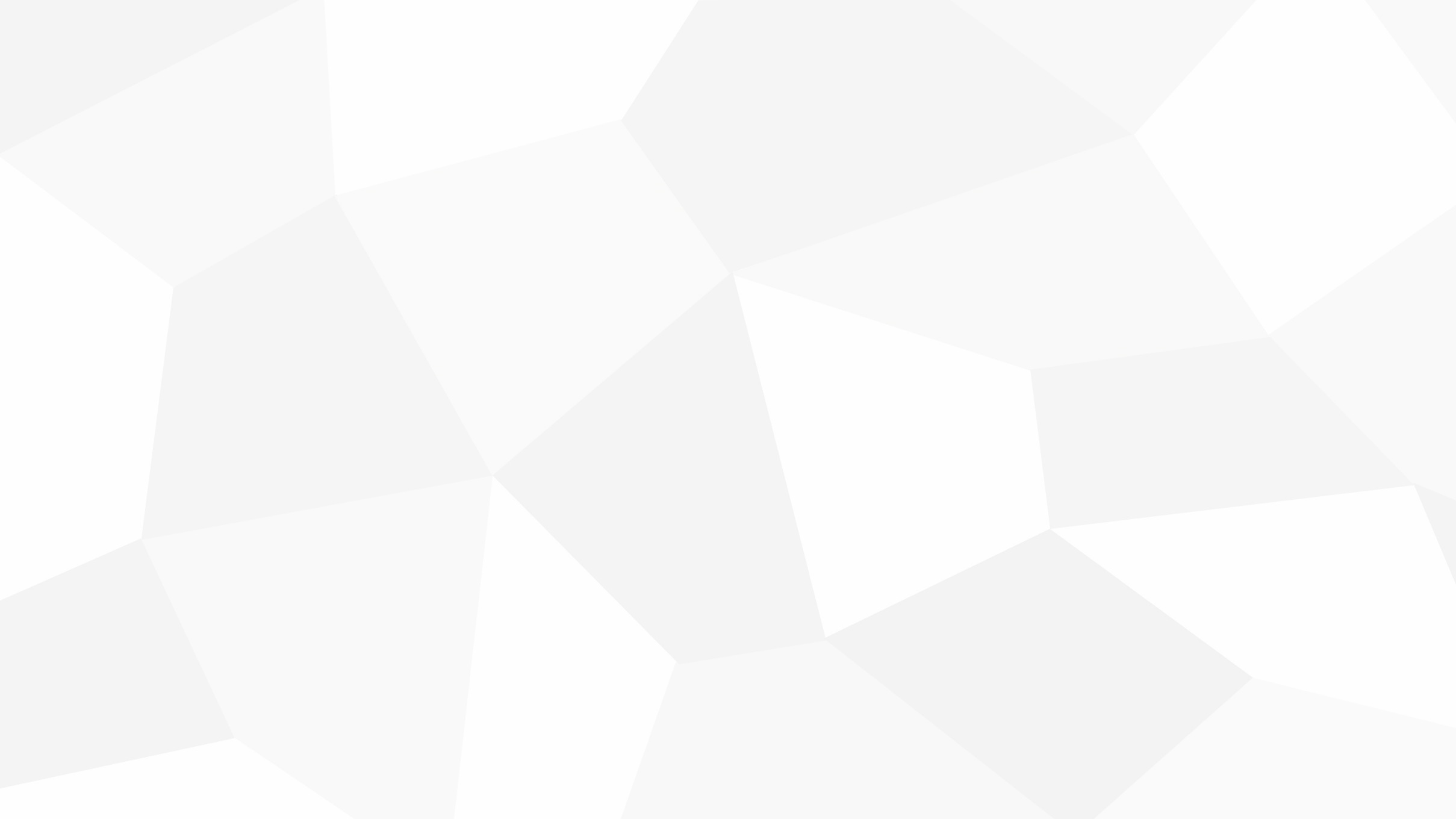 变更/签证的办理流程
未实施的变更
送交项目成本
1、通知单复印件
2、报价，并盖章
核对造价
工程完工后，工程师确认，并持变更通知单原件核对最终造价
下发给施工单位
初步造价确认
变更
变更图纸和变更通知单
1、签字完善变更通知单原件
2、报价，并盖章
已经实施的变更
送交项目成本
造价确认
未实施的签证
程序同上
1、造价审批原件留项目成本
2、复印件给施工单位
核对造价
下发给施工单位
签证
签证通知单及相关资料
已经实施的签证
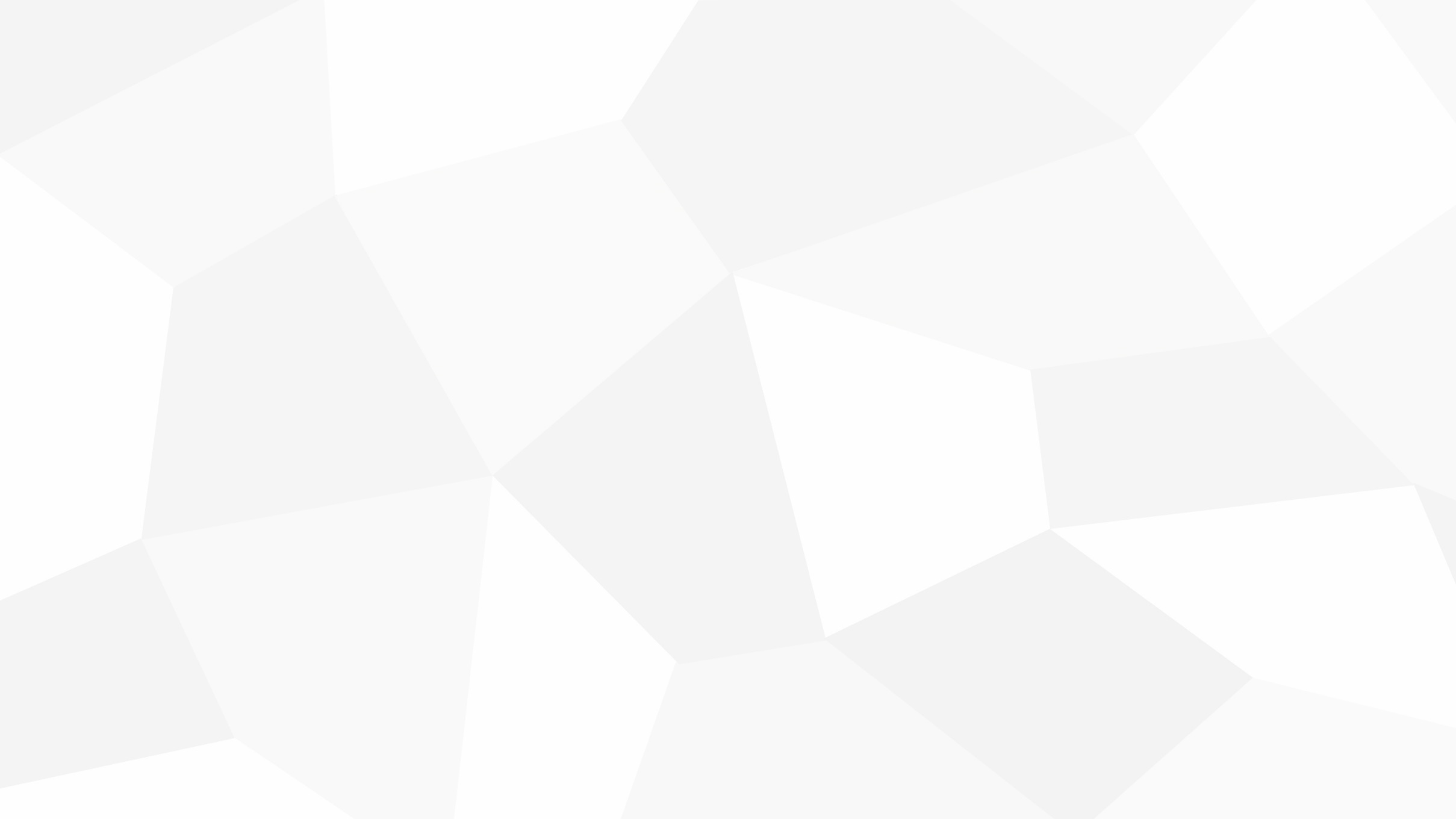 设计变更通知单
              施工单位：              所属合同：              编号: (连续编号)      共   页     第   页
注：1、此单应附有设计单位发出的经设计单位盖章及相关设计负责人签字的《设计变更通知单》 , 发包人专业工程师、成本工程师、发包人相关权限负责人签字后,由项目总监理工程师签发 。
    2、须附变更前的设计图纸。
    3、设计变更实施完成后,须项目总监理工程师和发包人专业工程师、成本工程师、发包人代表签署意见及对主要完成工作量进行确认。
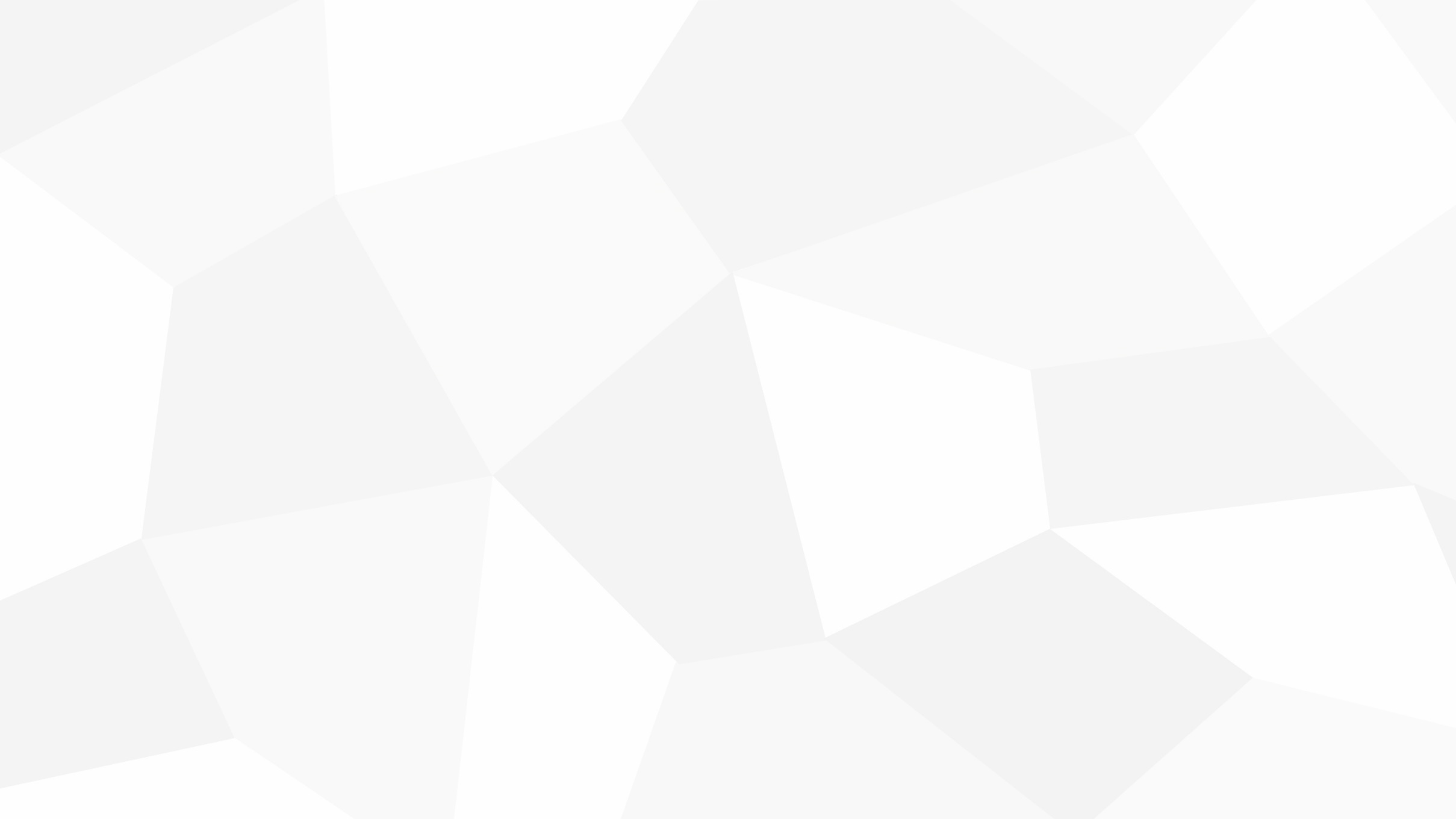 工程现场签证单
施工单位：             所属合同：             编号: (连续编号)  共    页  第    页
注：1、现场签证单须在签证内容发生后7天内办理完毕有效。
2、此单需承包人项目经理、总监理工程师，发包人专业工程师、成本工程师及发包人代表签字并盖章。
注：1、现场签证单须在签证内容发生后7天内办理完毕有效。
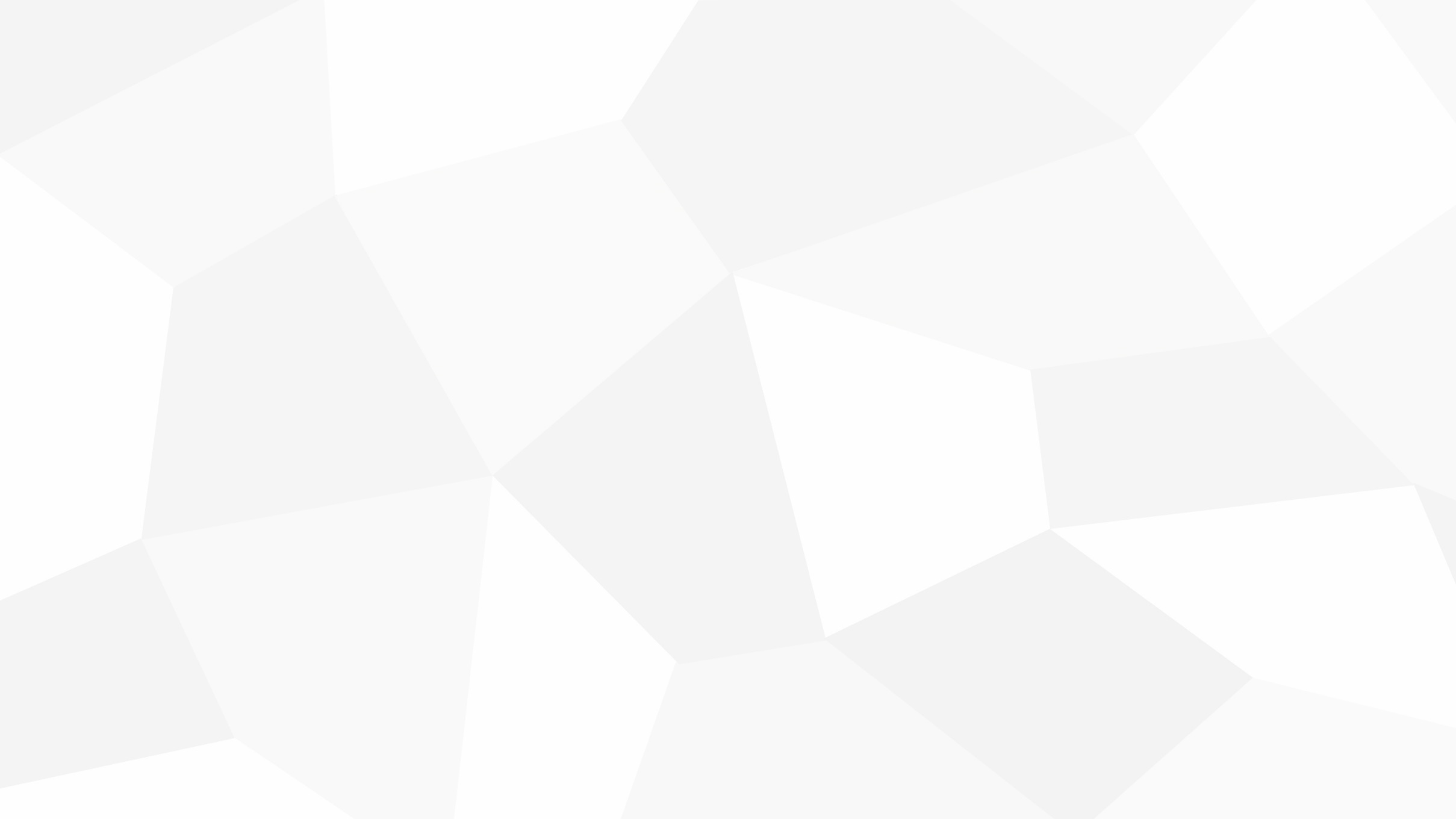 设计变更提交清单
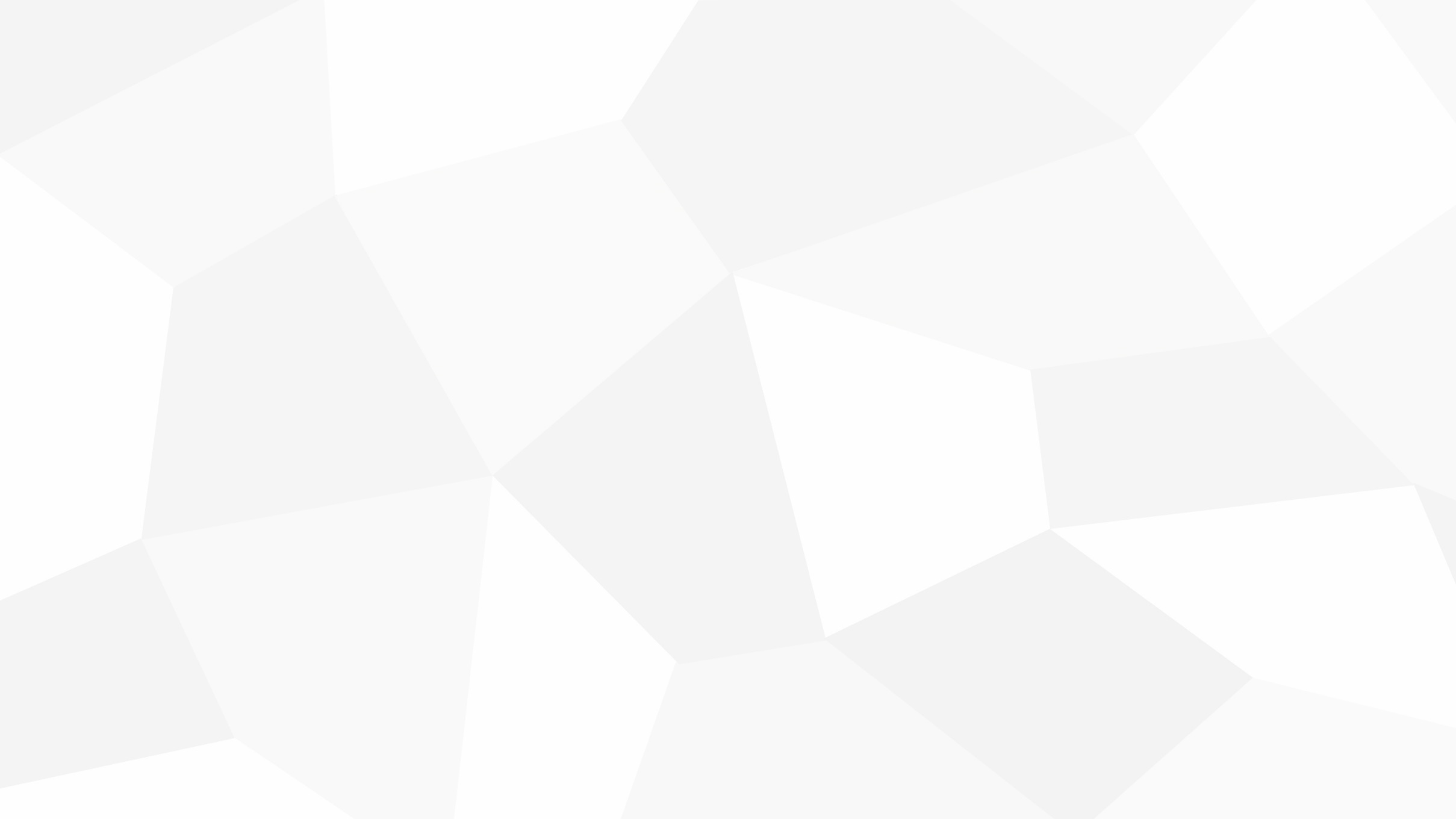 现场签证提交清单
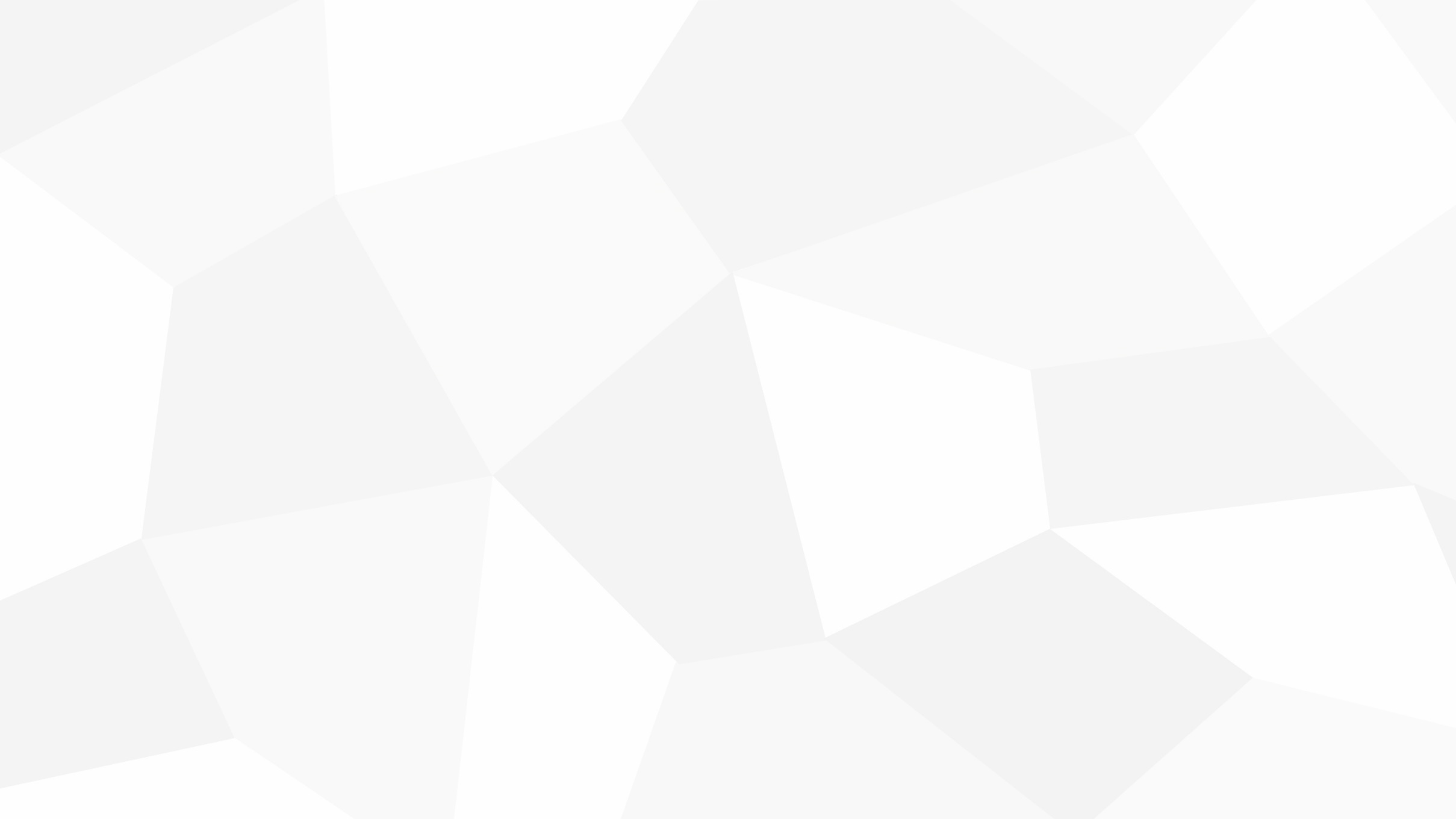 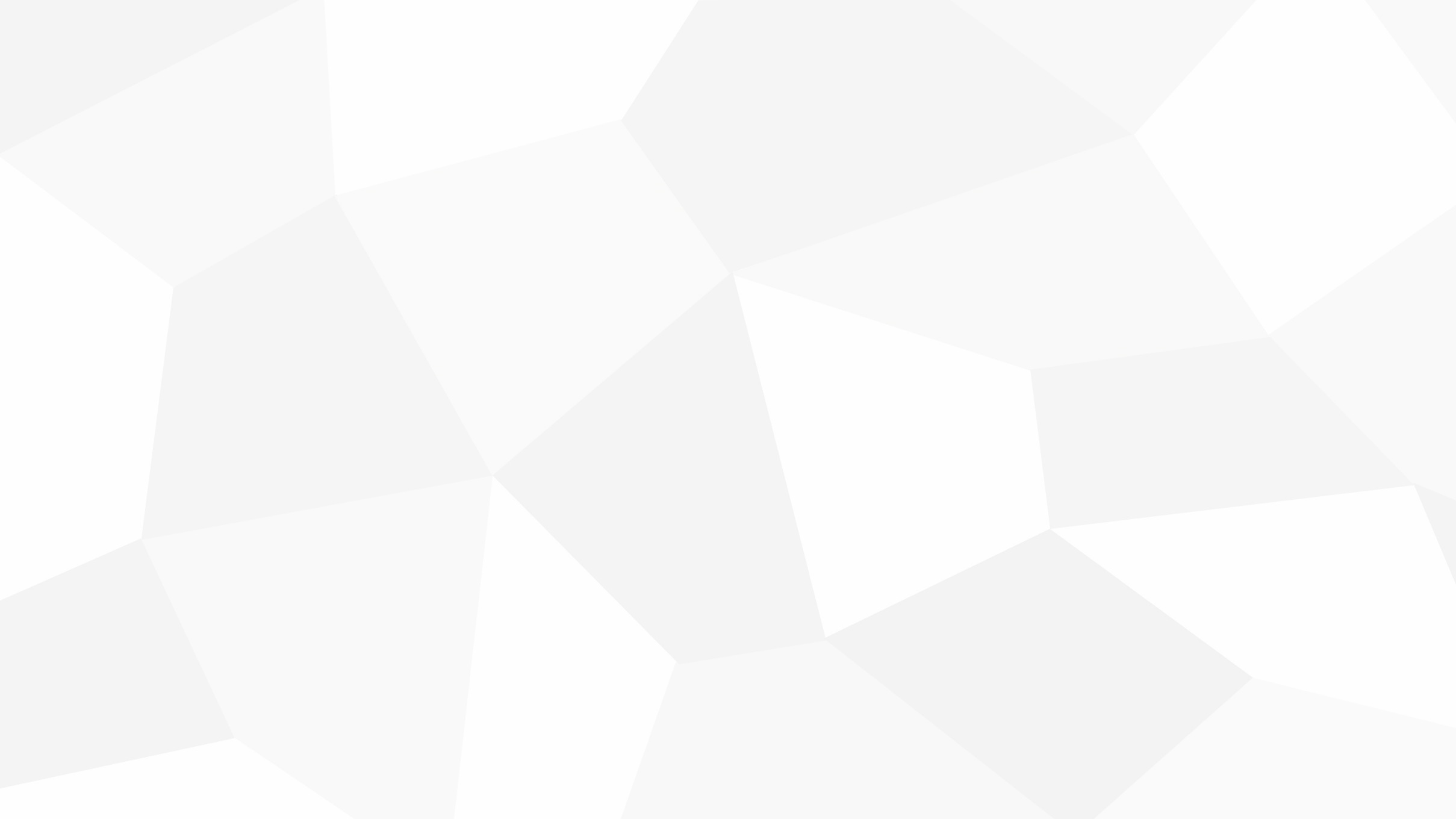 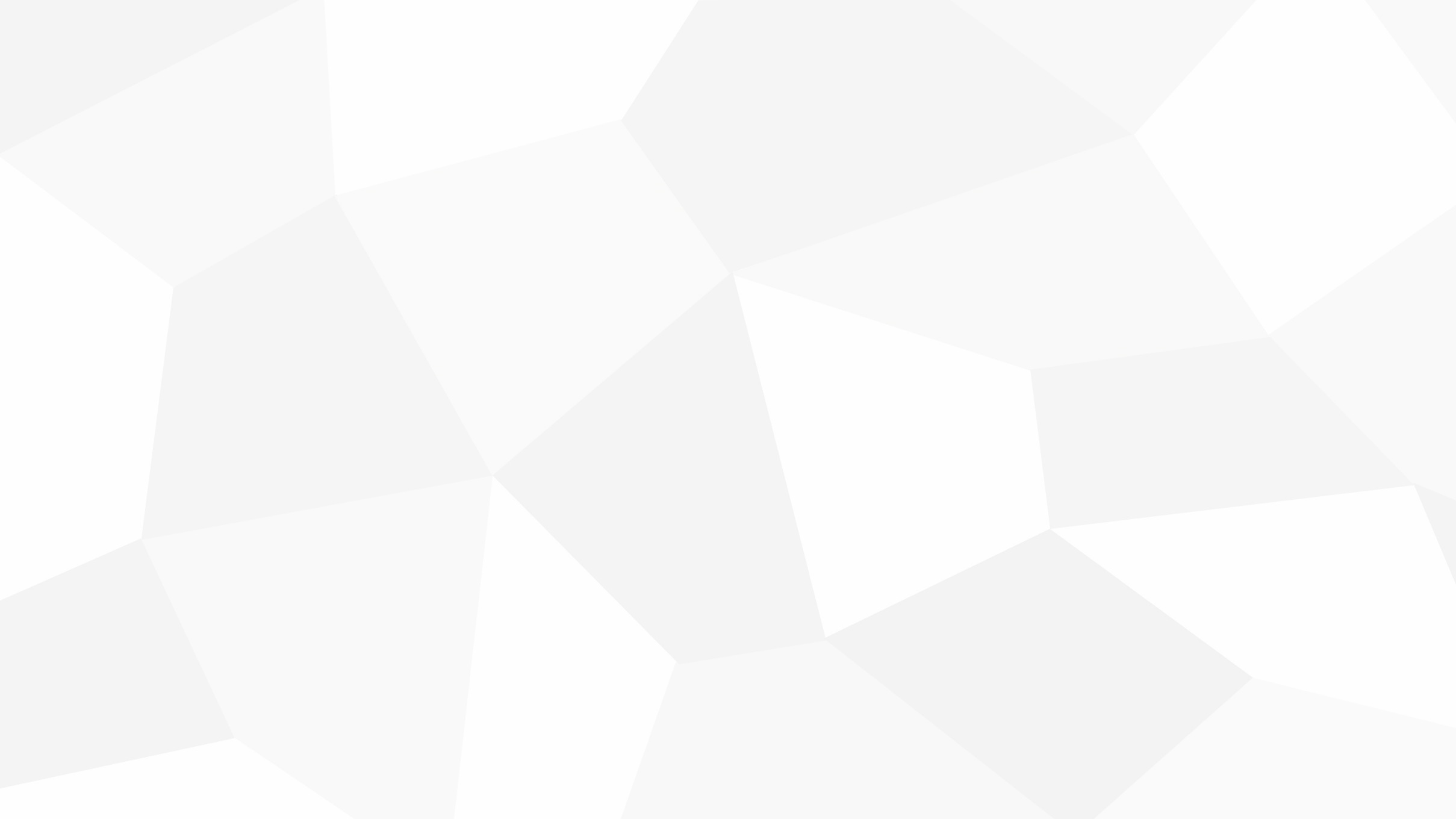 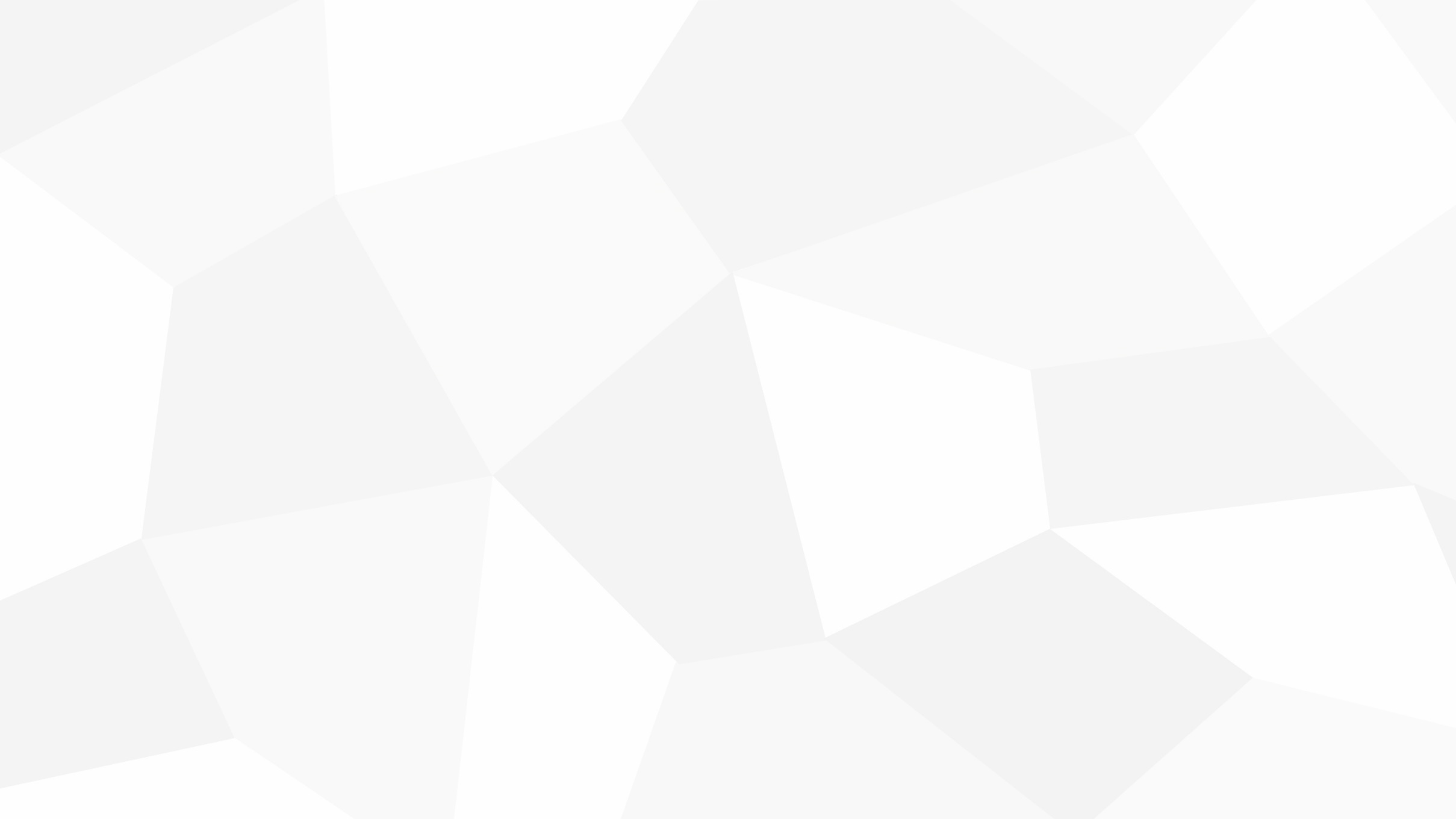 施工阶段的造价控制方法和要求
5  工程费用索赔
   1) 咨询项目组应按工程造价咨询合同的约定进行费用索赔事宜的处理。
   2) 咨询项目组在审核索赔费用时应首先验证当事人提供的索赔资料，验证内容应包括：
 （1）索赔的理由及索赔事件发生时的有关证据。
 （2）索赔的程序及其时效。
 （3）索赔的依据。
   3) 咨询项目组收到索赔报告后，应在规定的时间内对索赔费用进行审核，或要求承包人进一步补充索赔理由和证据。
   4) 咨询项目组在处理费用索赔时，应按合同及其组成文件的解释顺序进行，并作出书面审核意见
施工阶段的造价控制方法和要求
6  施工阶段的造价监控要点
   1) 核对标书预算，提出重点控制子项和控制方案。
   2) 做好咨询日记，对重点控制子项和重点隐蔽项目进行抽查和摄像（必要时附照片）。
     重点子项包括：
 （1）预算书、设计图纸与实际不符合或不明确的分部分项工程；
 （2）采用新材料、新构造、新工艺、新技术的分部分项工程；
施工阶段的造价控制方法和要求
（3）地基、基础、梁、柱、板等重要隐蔽工程处；
（4）采用的重要技术措施，包括安全措施和文明施工措施，赶工措施和其它重要措施；
（5）重要的机械设备、运输、装载和起重设备；
（6）月头和月尾的代表性进度标志；
（7）大宗材料和特殊材料的进场验收、包装、保管状况。
施工阶段的造价控制方法和要求
3) 审核施工单位已完工程月报，按时报送业主。
      4) 编制咨询月报
      咨询月报内容：
     （1）本月施工进度情况，与投标书进度的差异及原因分析。
     （2）本月完成工程量和投资额情况，与计划工程量差异及原因分析。
     （3）图纸变更情况汇总。
     （4）本月其它重大事项。
     （5）价值工程，即合理化建议。
施工阶段的造价控制方法和要求
7  材料与设备的询价
   1) 咨询项目组对材料和设备的询价结果应填表，供委托人决策参考。
   2) 咨询项目组询价应有充分依据，尽可能与所用材料的规格、质量、要求、数量匹配符合。确保所询价格能满足工程材料和设备的采购需要，特殊材料、重要材料和设备的询价结果应提供有效依据。
   3)大宗材料询价应有三家以上。
   4)价格的最后确定应以合同发包人的书面签证为准。
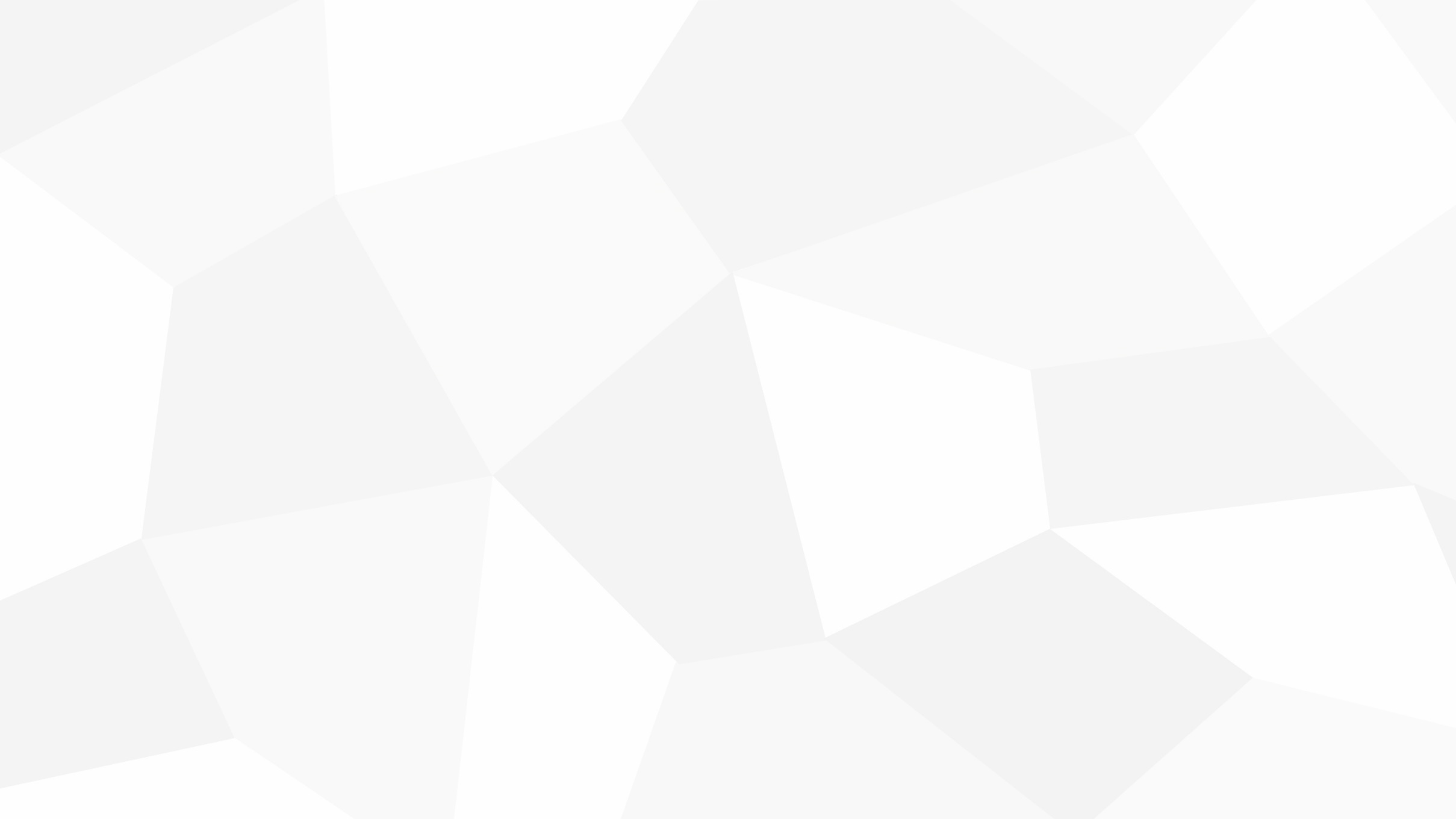 项  目

工 程 造 价 控 制 月 报



第         期
      年   月   日 至      年   月   日



内 容 提 要 ：
本月项目进展情况
本月造价控制情况
本月造价控制评价



编制单位（章）：                  
项目负责人：                     
日   期：        年     月     日
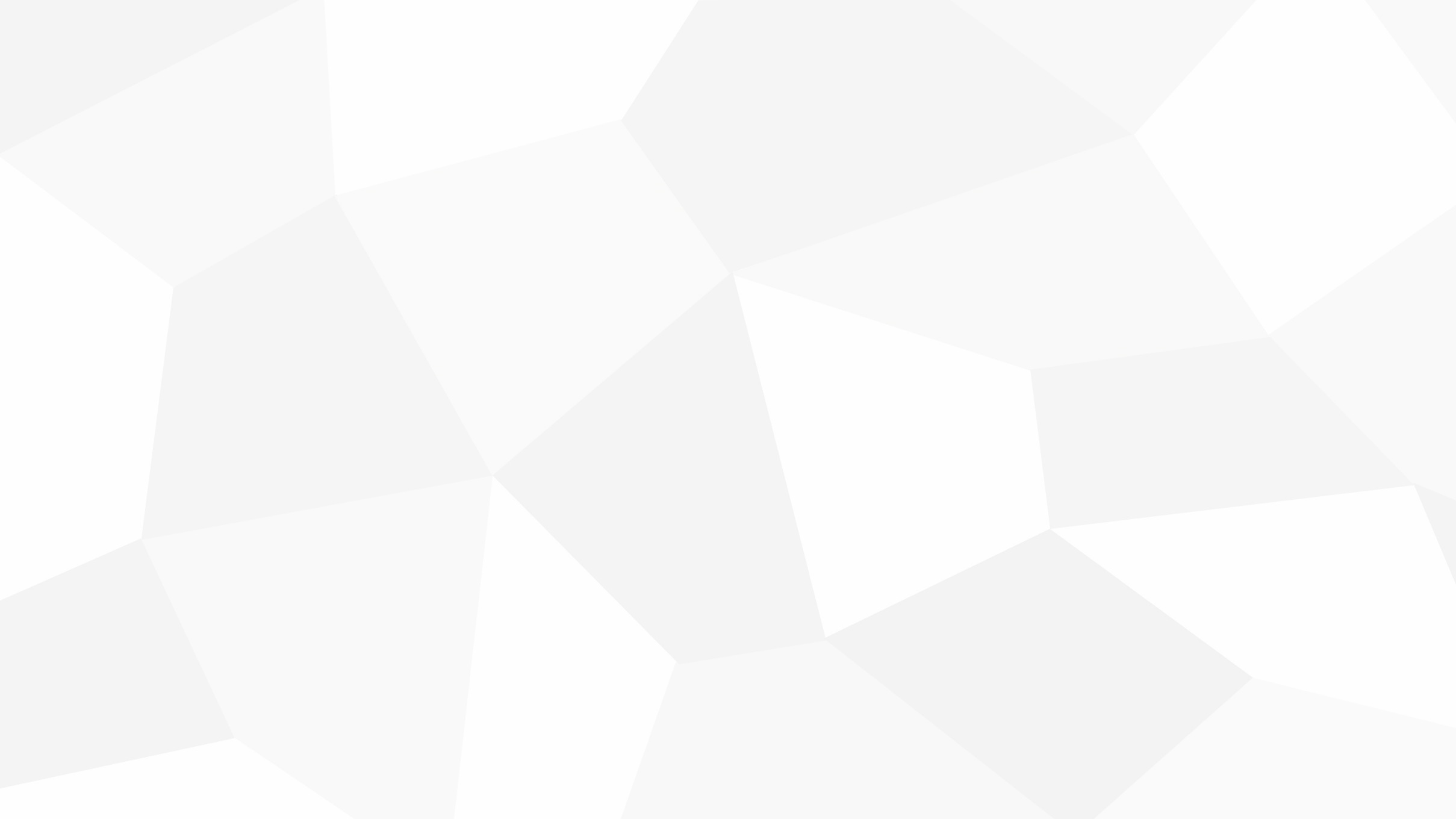 本月项目进展情况
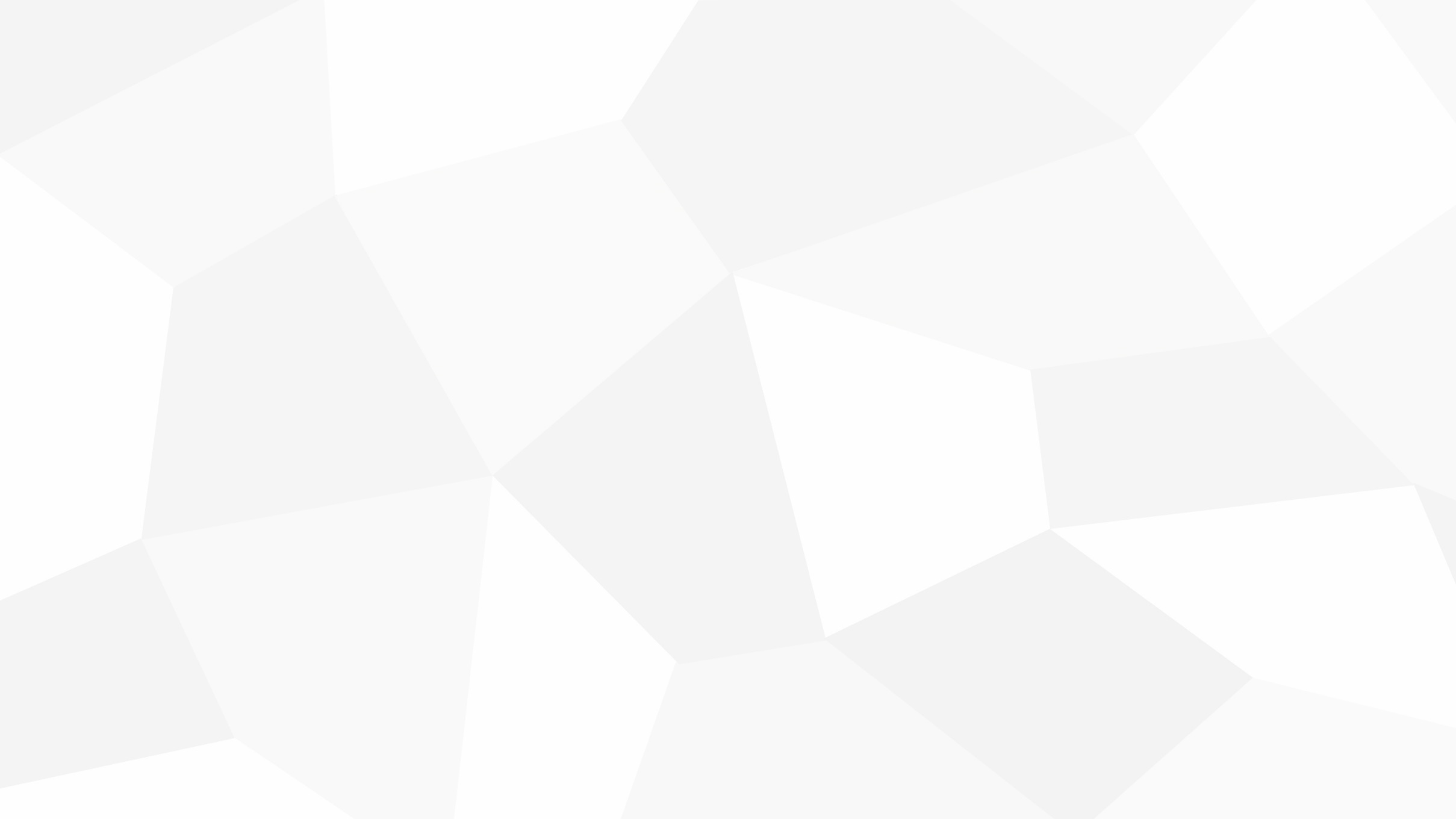 本月造价控制情况
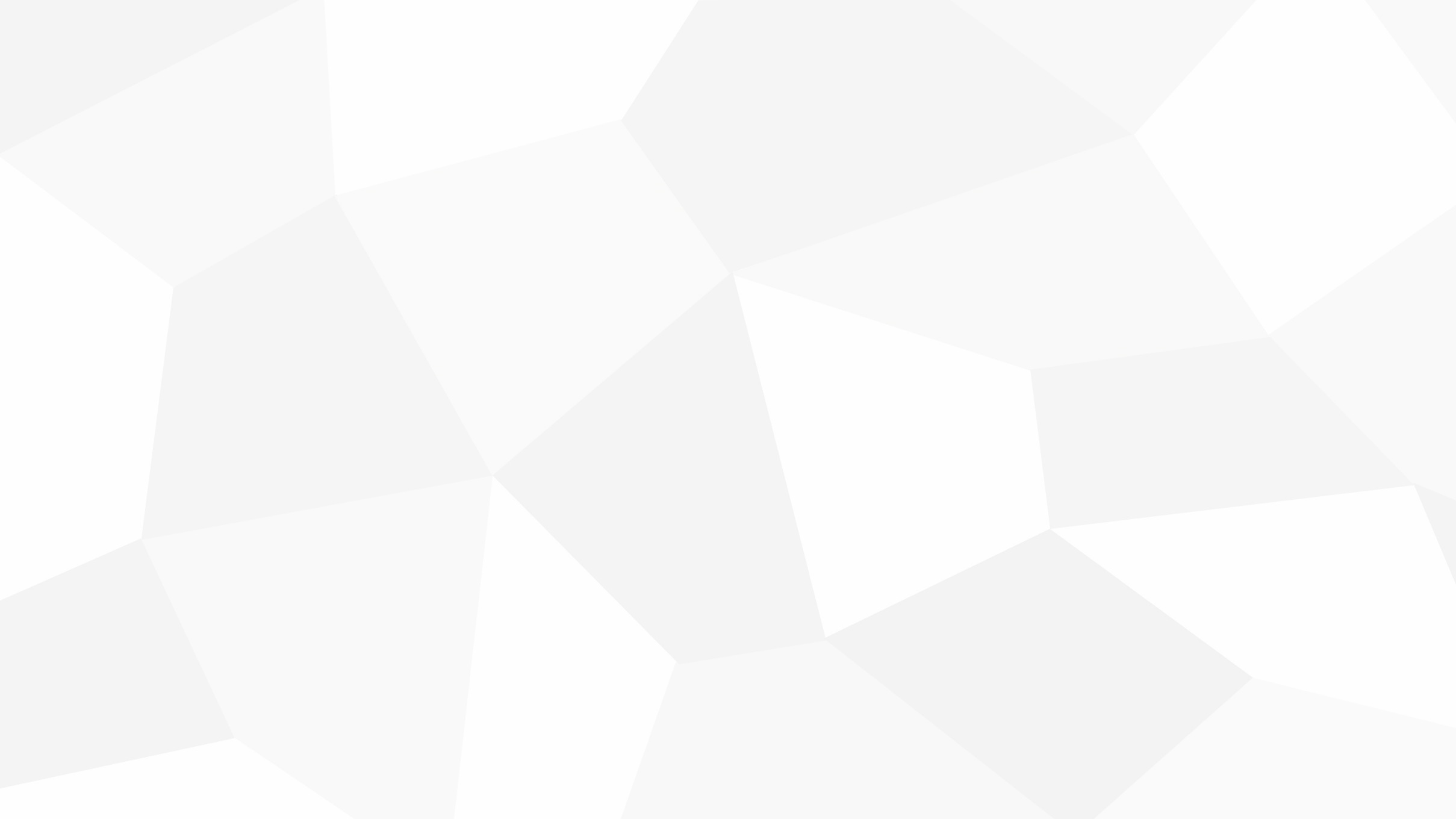 本月造价控制情况评价
万元
万元
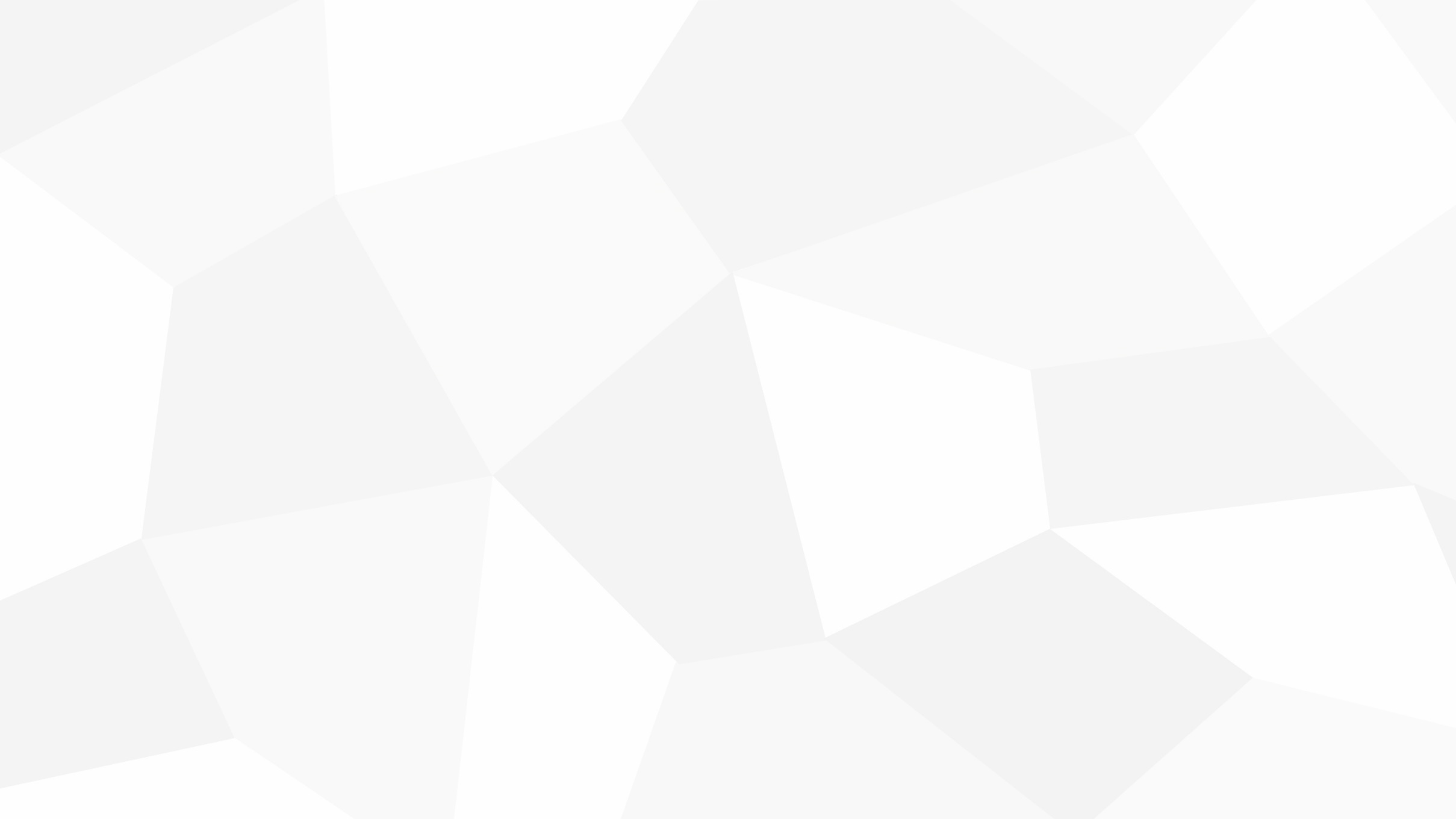 （　　月）进度款核验表（第   期）
工程名称：                               　 单位：        万元        编号：
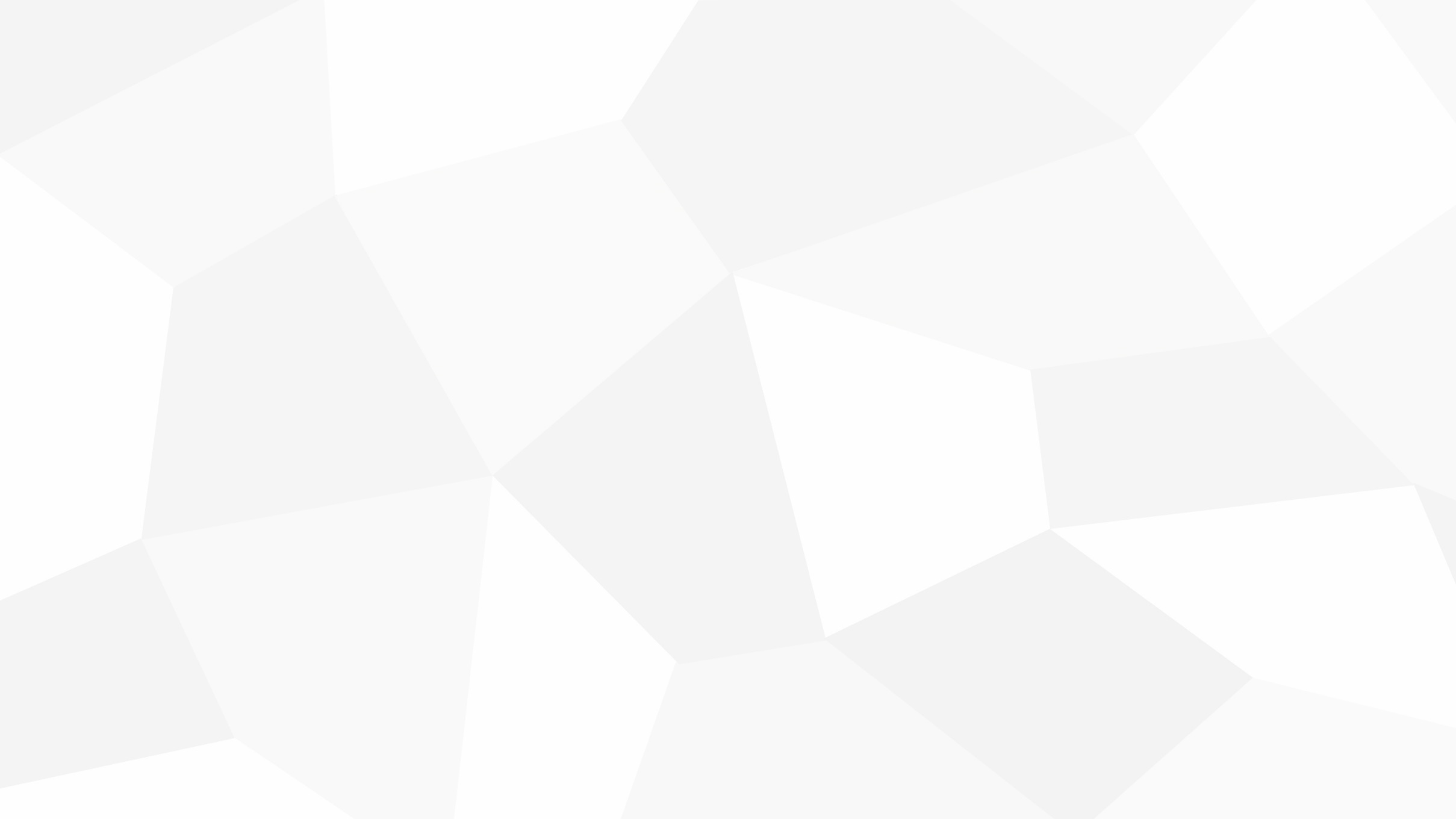 （　　月）进度款核验表（第   期）
工程名称：                               　 单位：        万元        编号：
咨询企业意见：
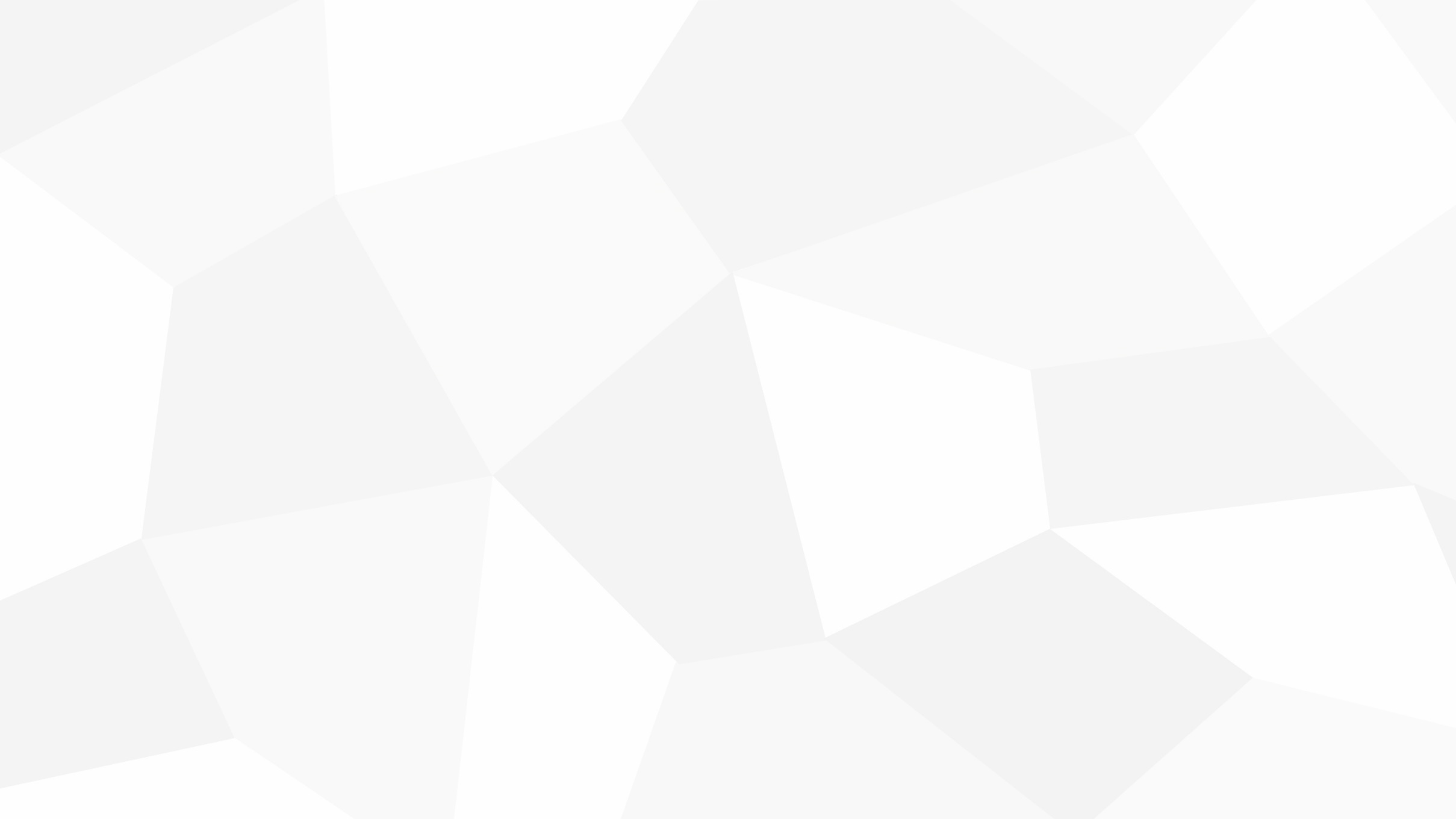 材料（设备）询价（定价）审查意见表
价值工程
对每一项工作内容首先审查施工图，从图纸问题入手提出前瞻性的建议及合理化设计变更要求，尽可能避免因图纸问题导致现场施工中不必要的返工及再次变更。很多的错漏碰缺问题都可以在图纸审核阶段被发现和解决，图纸审核是成本最低的一道防线。
价值工程案例之一
在某项目总包清单编制时，图纸总说明中要求砌体下均安装素砼基座，咨询单位认识到该项目隔间小砌体含量高，如按照图纸要求砌筑素砼支座，将比以往项目增加混凝土含量，提出合理化节约成本参考建议，将次素砼基座改为砌体，既节约成本有不会影响质量，此建议经甲方协商后采纳，为甲方节约成本近100万元。
价值工程案例之二
我公司在某项目精装工程编制清单时，重点留意总包施工范围与精装分包内容的交叉区域，避免重复计算的发生，工程量核对中及时反馈施工单位现场与图纸不符的地方，提出设计修改意见，也为甲方节约很多成本。
竣工结算阶段造价控制的工作内容
编制或审核建设项目竣工结算
竣工结（决）算阶段的造价控制方法和要求
1  审核前的准备
  1）项目负责人接受委托人送审的资料，填列《委托方提供资料清单》，办理资料交接手续。
  2）委托人应提供具有真实性和合法性的下列资料：
 （1）工程招标和投标文件，工程量清单；
 （2）施工组织设计和施工进度计划；
 （3）工程总承包合同，专业分包合同、补充合同或补充协议书；
 （4）工程勘察和设计施工图纸，设计变更及说明，经有关单位签证的竣工图，工程竣工验收单及质量等级评定书；
竣工结（决）算阶段的造价控制方法和要求
（5）施工过程中有各方签证的设计变更签证单、会议纪要，与工程造价有关的隐蔽工程资料；
 （6）盖有合同施工方单位公章、编制单位公章的工程结（决）算书；
 （7）建设单位供料明细表，主要材料消耗分析表，材料差价调整计算明细表，工程量清单单价调整明细表，需要核实的施工单位采购的材料凭证；  
 （8）发包人付款明细表；
 （9）合同发包方和监理认可签证的工程计划工期和实际工期；
 （10）工程质量目标和工程竣工验收报告；
 （11）其他有关工程造价调整的有效证明文件。
竣工结（决）算阶段的造价控制方法和要求
2  工程竣工结算审核
   1）项目组接收工程竣工结算业务后，应在约定的时间内对工程预付款、进度款、变更款和工程索赔款等作出最终审核，出具工程竣工结算审核报告。
   2）审核内容主要包括以下方面：
  （1）送审资料的完整性、合法性和充分性；
  （2）计价方式是否符合合同约定，工程量清单计算是否符合规则；
  （3）清单项目中人、材、机换算及计算结果是否准确；
  （4）工程量调整是否有依据，是否符合招标文件要求、投标承诺和合同约定，计算结果是否准确；
竣工结（决）算阶段的造价控制方法和要求
（5）清单项目综合单价调整是否有依据，是否符合招标文件要求、投标承诺和合同约定；
 （6）主要材料消耗量计算是否准确，材料价格是否与报价相符，价格调整是否有依据；
 （7）甲供材料的品种、数量和结算是否正确；
 （8）分包项目工程量的划分和结算是否正确；
 （9）措施费用调整是否有依据，计费基数、取费标准、计算程序和计算结果是否正确；
竣工结（决）算阶段的造价控制方法和要求
（10）各种税金和规费计取是否符合税务和相关管理部门的规定；
（11）实际施工工期与合同工期比较，差异原因和责任及关键奖罚款；
（12）索赔和违约金支付的理由是否符合合同的约定或法规的规定，证据是否确凿、完整，费用计算是否正确；
（13）其他与工程造价有关的内容。
竣工结（决）算阶段的造价控制方法和要求
2  工程竣工结算审核
3）审核人员依据送审资料、取证材料、会商纪要、工程造价管理部门的规定和《合同法》、《招标投标法》等国家的有关法规，对送审的工程预结算逐项进行审核，编制《工程审核计算书》和结算调整明细表征求意见稿，拟写初审意见，随同《咨询质量控制流程单》交项目负责人复核。
  4）项目负责人复核同意后，将初审意见和征求意见稿交送委托人，由委托人送交建设单位和施工单位征求意见。
竣工结（决）算阶段的造价控制方法和要求
5）如委托人、或建设单位、或施工单位对初审意见有异议，项目负责人应要求委托人约时召集建设单位、施工单位、审核单位进行会商，充分听取各方意见，必要时可实事求是地对初审意见进行调整，以求达成共识。
  6）对审核的结算达成一致意见后，项目负责人将审定意见交咨询企业技术负责人进行最终审定。
  7）委托人、建设单位、施工单位负责人和咨询单位技术负责人分别在《工程结算审定表》上签署意见，加盖公章。
  8）承发包双方对工程造价咨询单位出具的竣工结算审核意见仍有异议的，可以向县级以上地方建设行政主管部门申请调解。调解不成的，可依法申请仲裁或向人民法院提起诉讼。
祝愿大家身体健康、造价管理工作顺利、心想事成。
谢谢大家